CIS 330:          _   _      _                          _   ______    _ _____        / / / /___  (_)  __   ____ _____  ____/ /  / ____/ _/_/ ____/__    __      / / / / __ \/ / |/_/  / __ `/ __ \/ __  /  / /    _/_// /  __/ /___/ /_     / /_/ / / / / />  <   / /_/ / / / / /_/ /  / /____/_/ / /__/_  __/_  __/     \____/_/ /_/_/_/|_|   \__,_/_/ /_/\__,_/   \____/_/   \____//_/   /_/
Lecture 8: enum, structs, and unions
Hank Childs, University of Oregon
April 23rd, 2018
Announcements: Plan This Week (1/2)
Hank out of town: Monday night->Thursday night
Brent covers Hank’s OH on Tuesday
Wednesday class is ON.
Brent does lab #2, which includes parts of lecture 7
Hank does lecture on Friday
Announcements: Plan This Week (2/2)
2B: due today
2C: assigned today, due Saturday, 4/28/18
3A: assigned today due Tuesday, 5/1/18
NOTE: Lecture 9 is online
Corrections on Piazza
Outline
Review
Project 2B
Enum
Struct
Unions
Project 2C
File I/O: streams and file descriptors
Two ways to access files:
File descriptors:
Lower level interface to files and devices
Provides controls to specific devices 
Type: small integers (typically 20 total)
Streams: 
Higher level interface to files and devices
Provides uniform interface; easy to deal with, but less powerful
Type: FILE *
Streams are more portable, and more accessible 
to beginning programmers.  (I teach streams here.)
File I/O
Process for reading or writing
Open a file
Tells Unix you intend to do file I/O
Function returns a “FILE *
Used to identify the file from this point forward
Checks to see if permissions are valid
Read from the file / write to the file
Close the file
Opening a file
FILE *handle = fopen(filename, mode);
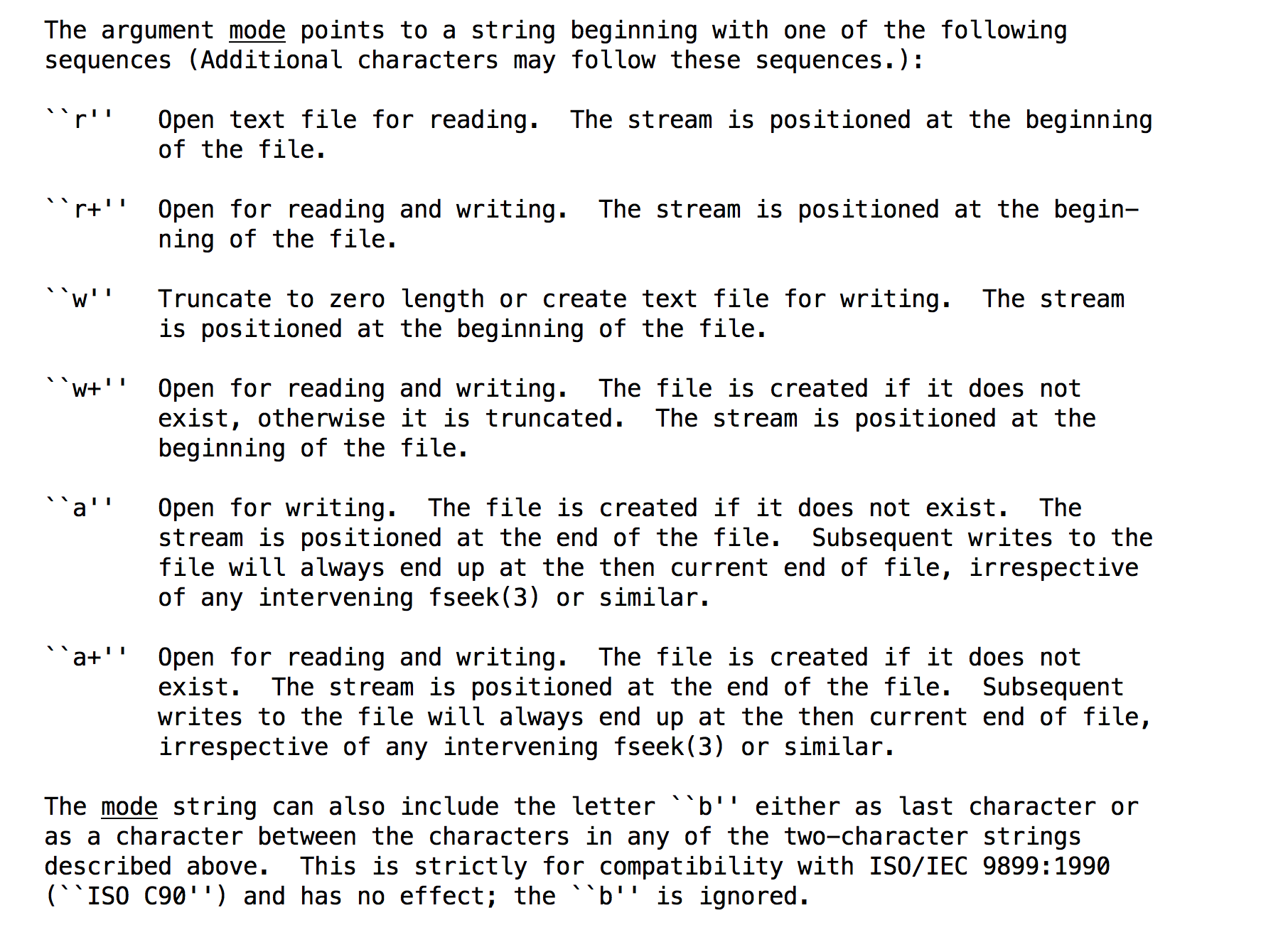 Example: FILE *h = fopen(“/tmp/330”, “wb”);
Close when you are done with “fclose”
Note: #include <stdio.h>
Unix and Windows difference
Unix: 
“\n”: goes to  next line, and sets cursor to far left
Windows: 
“\n”: goes to  next line (cursor does not go to left)
“\m”: sets cursor to far left

Text files written in Windows often don’t run well on Unix, and vice-versa
There are more differences than just newlines
vi: “set ff=unix” solves this
Example
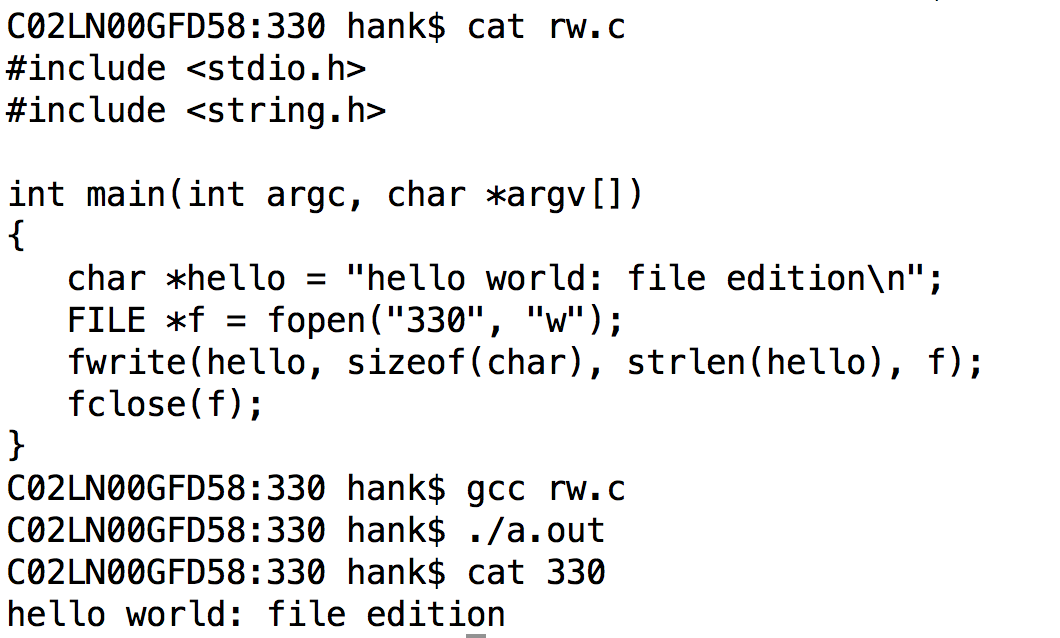 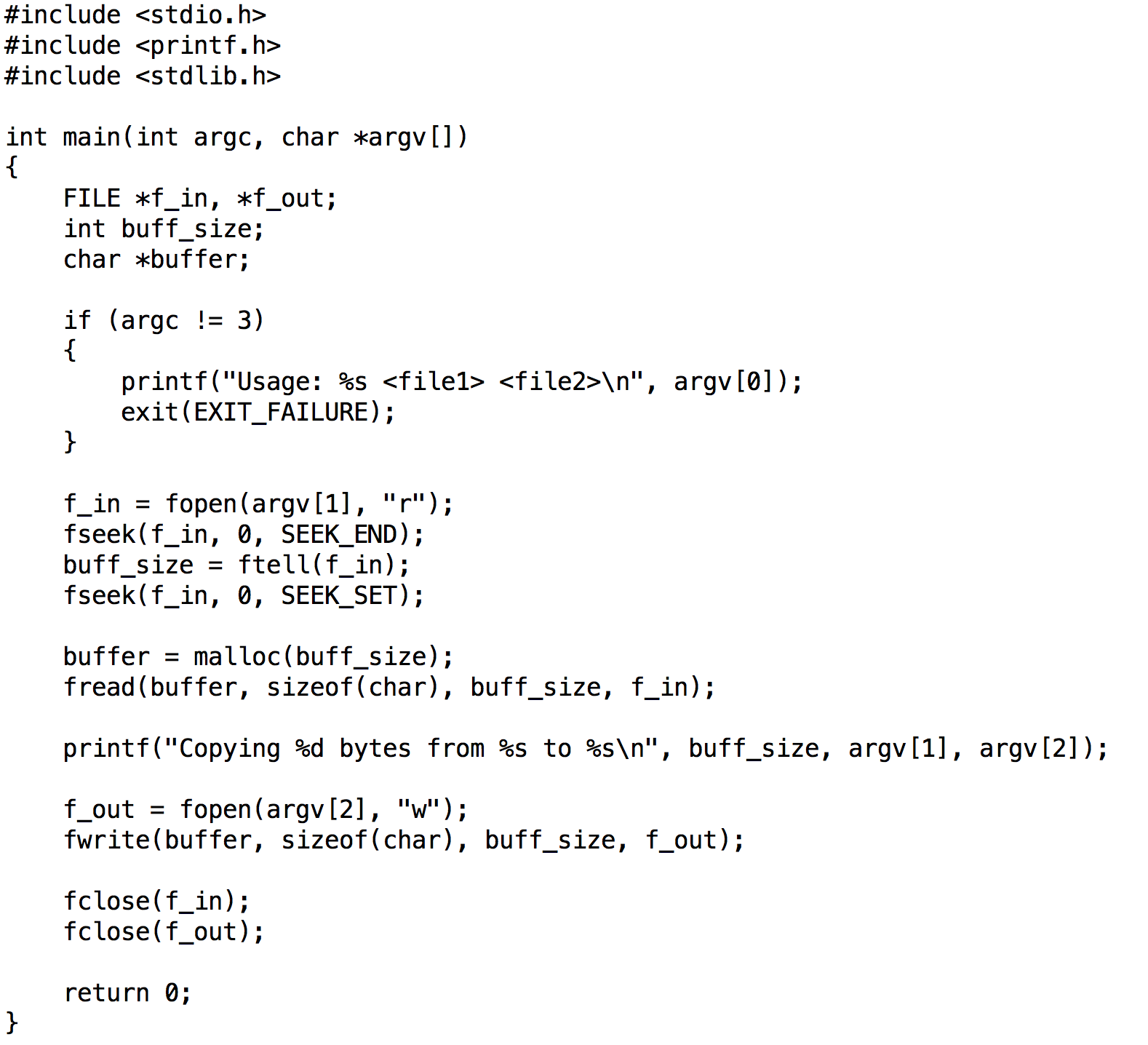 Printing to terminal and reading from terminal
In Unix, printing to terminal and reading from terminal is done with file I/O
Keyboard and screen are files in the file system!
(at least they were …)
Standard Streams
Wikipedia: “preconnected input and output channels between a computer program and its environment (typically a text terminal) when it begins execution”
Three standard streams:
stdin (standard input)
stdout (standard output)
stderr (standard error)
What mechanisms in C allow you to access standard streams?
printf
Print to stdout
printf(“hello world\n”);
printf(“Integers are like this %d\n”, 6);
printf(“Two floats: %f, %f”, 3.5, 7.0);
fprintf
Just like printf, but to streams
fprintf(stdout, “helloworld\n”);
 same as printf
fprintf(stderr, “helloworld\n”);
prints to “standard error”
fprintf(f_out, “helloworld\n”);
prints to the file pointed to by FILE *f_out.
buffering and printf
Important: printf is buffered
So:
printf puts string in buffer
other things happen
buffer is eventually printed
But what about a crash?
printf puts string in buffer
other things happen … including a crash
buffer is never printed!
Solutions: (1) fflush, (2) fprintf(stderr) always flushed
Outline
Review
Project 2B
Enum
Struct
Unions
Project 2C
Project 2B
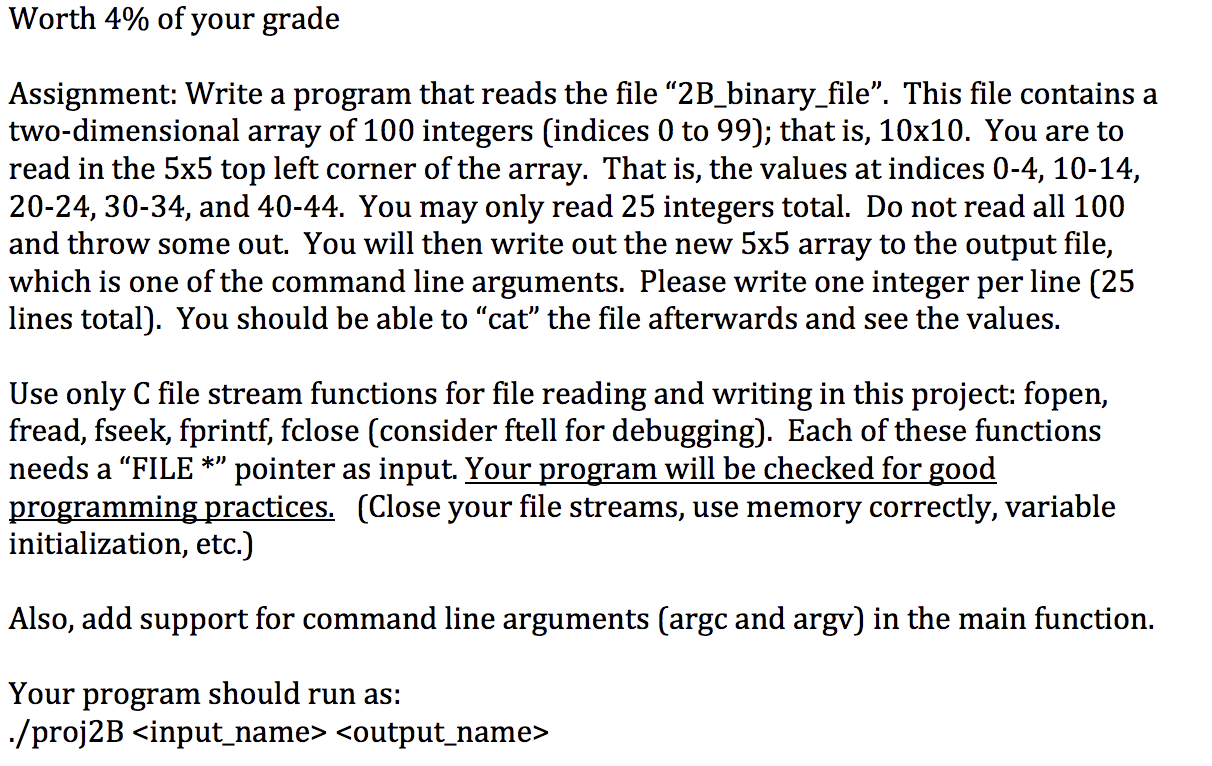 Outline
Review
Project 2B
Enum
Struct
Unions
Project 2C
Enums
Enums make your own type
Type is “list of key words”
Enums are useful for code clarity
Always possible to do the same thing with integers
Be careful with enums 
… you can “contaminate” a bunch of useful words
enum example
C keyword “enum” – means enum definition is coming
This enum contains 6 different student types
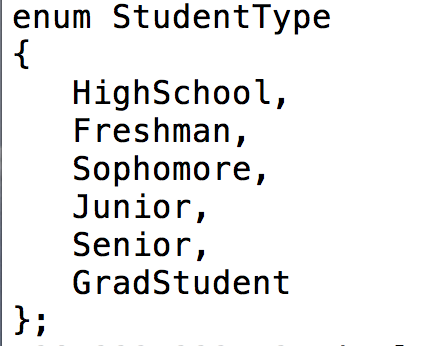 semi-colon!!!
enum example
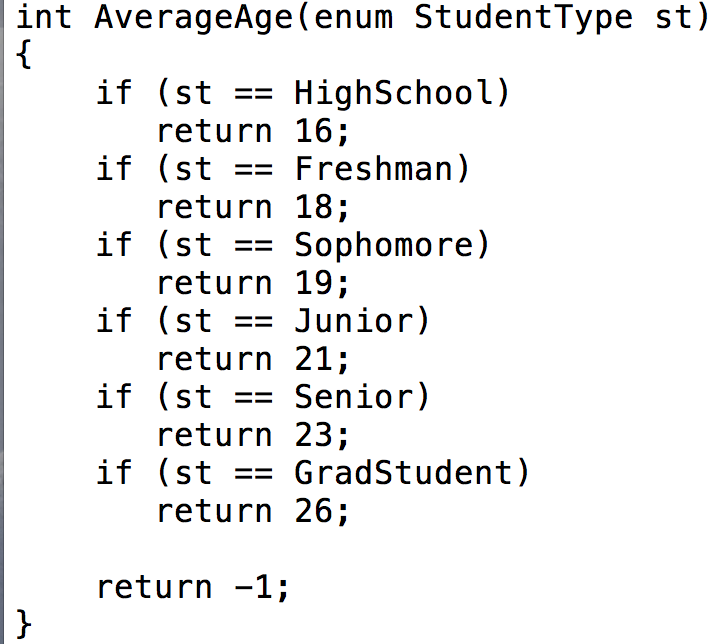 enums translate to integers … and you can set their range
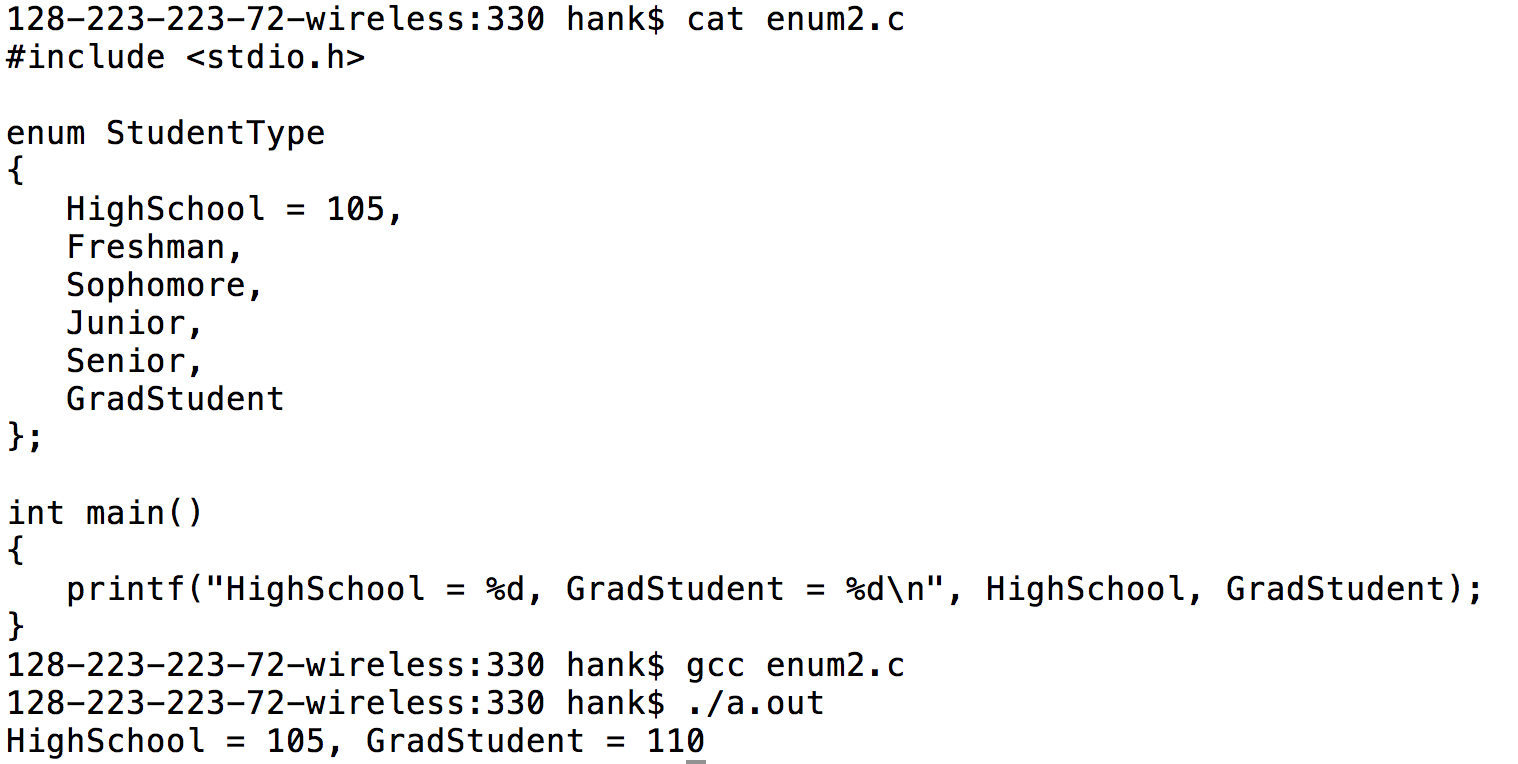 But enums can be easier to maintain than integers
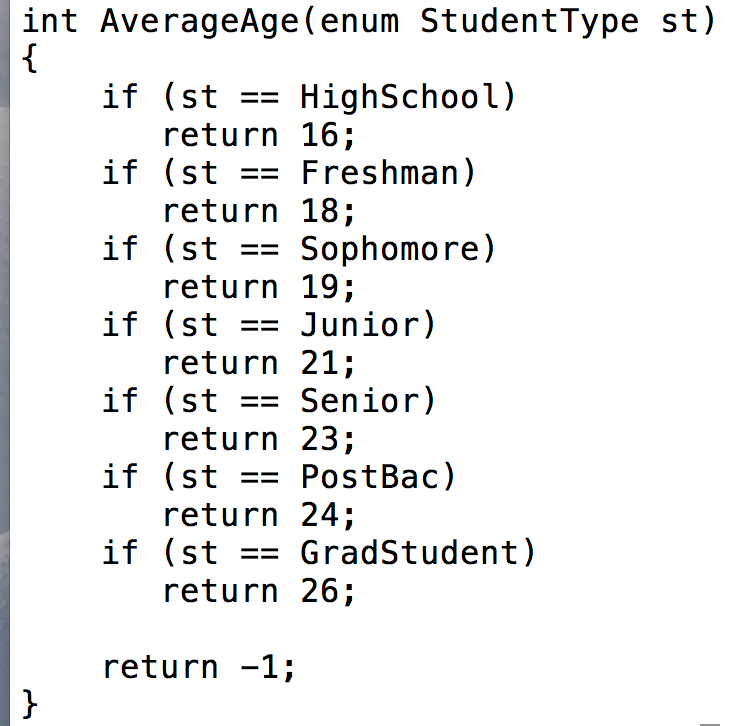 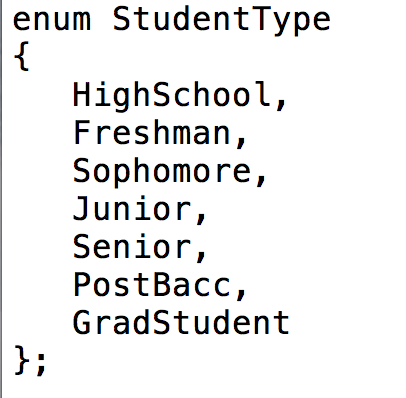 If you had used integers, then this is a bigger change and likely to lead to bugs.
Outline
Grade 4A
Review
Project 2B
Enum
Struct
Unions
Project 2C
Data types
float
double
int
char
unsigned char
All of these are simple data types
Structs: a complex data type
Structs: mechanism provided by C programming language to define a group of variables
Variables must be grouped together in contiguous memory
Also makes accessing variables easier … they are all part of the same grouping (the struct)
struct syntax
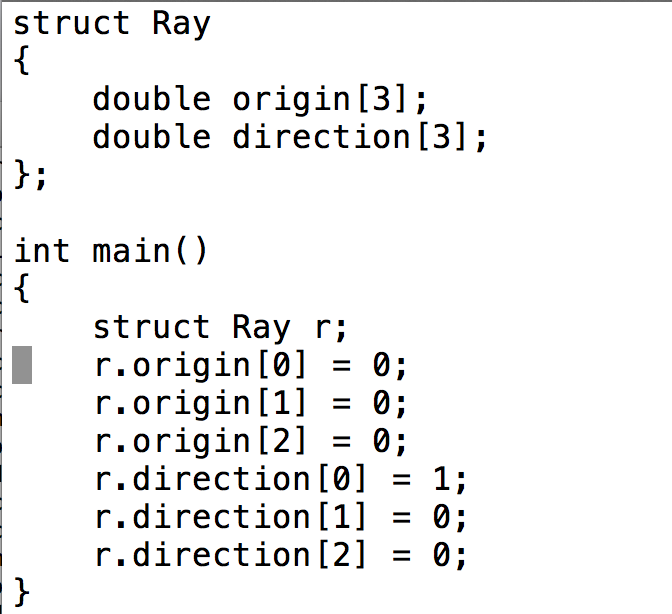 “.” accesses data members for a struct
C keyword “struct” – means struct definition is coming
This struct contains 6 doubles, meaning it is 48 bytes
semi-colon!!!
Declaring an instance
Nested structs
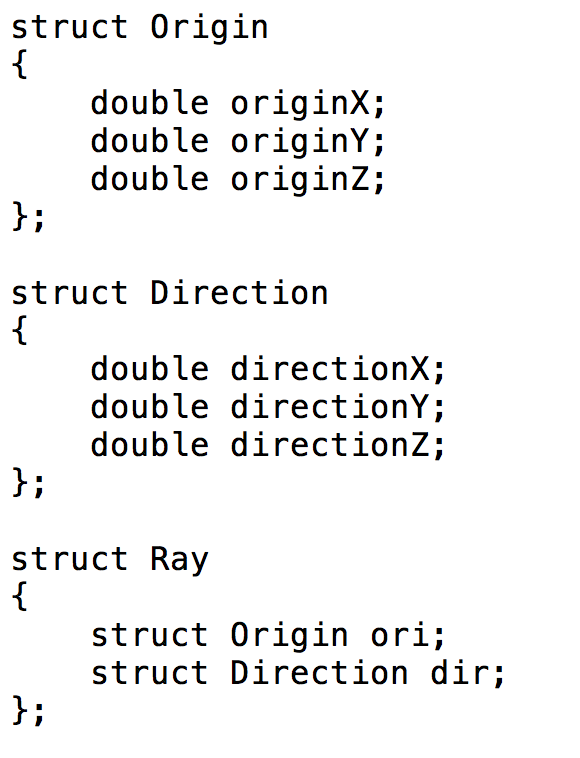 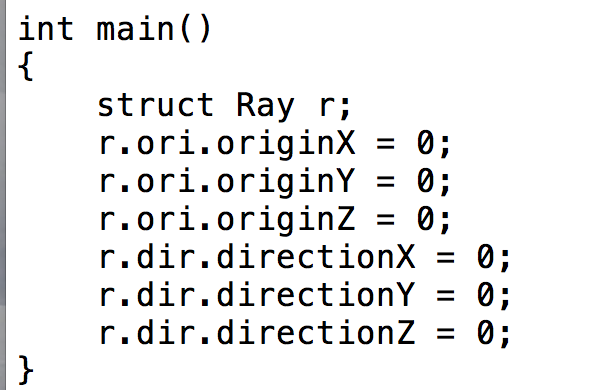 accesses dir 
part of Ray
accesses directionZ 
part of Direction
(part of Ray)
typedef
typedef: tell compiler you want to define a new type
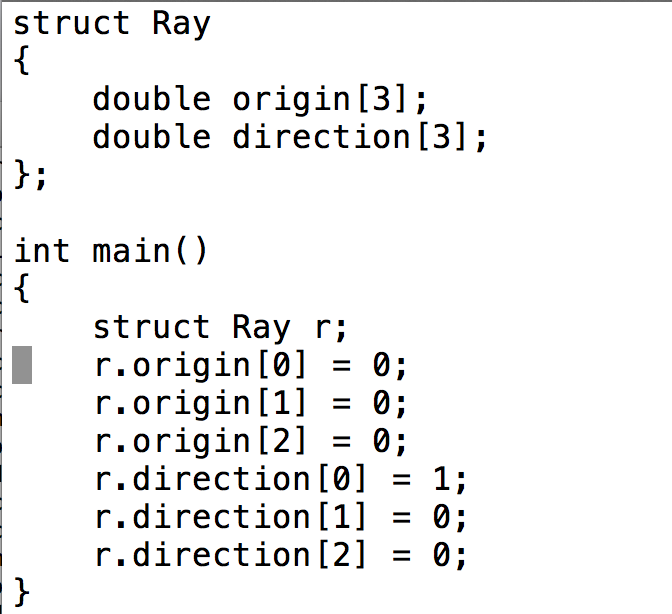 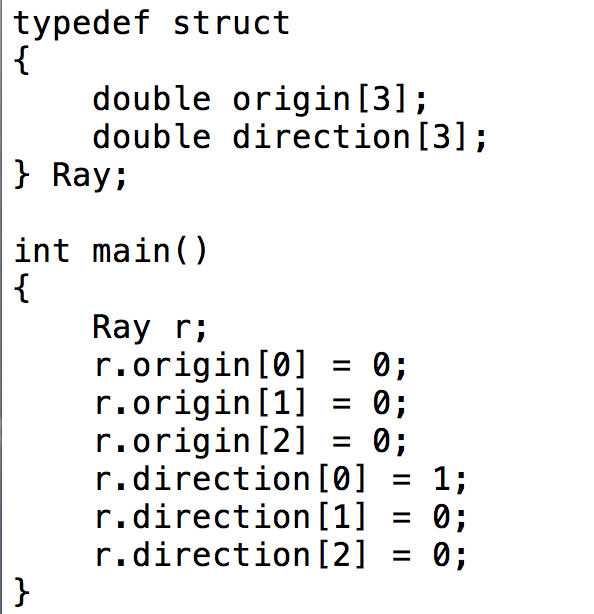 saves you from having to type “struct” every time you declare a struct.
Other uses for typedef
Declare a new type for code clarity
typedef int MilesPerHour;
Makes a new type called MilesPerHour.
MilesPerHour works exactly like an int.
Also used for enums & unions
same trick as for structs … typedef saves you a word
Outline
Grade 4A
Review
Project 2B
Enum
Struct
Union
Project 2C
Unions
Union: special data type
store many different memory types in one memory location
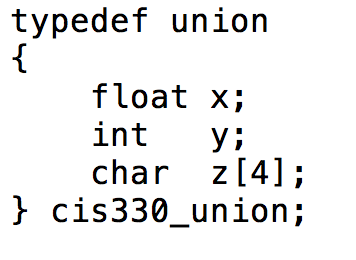 When dealing with this union, you can treat it as a float, as an int, or as 4 characters.
This data structure has 4 bytes
Unions
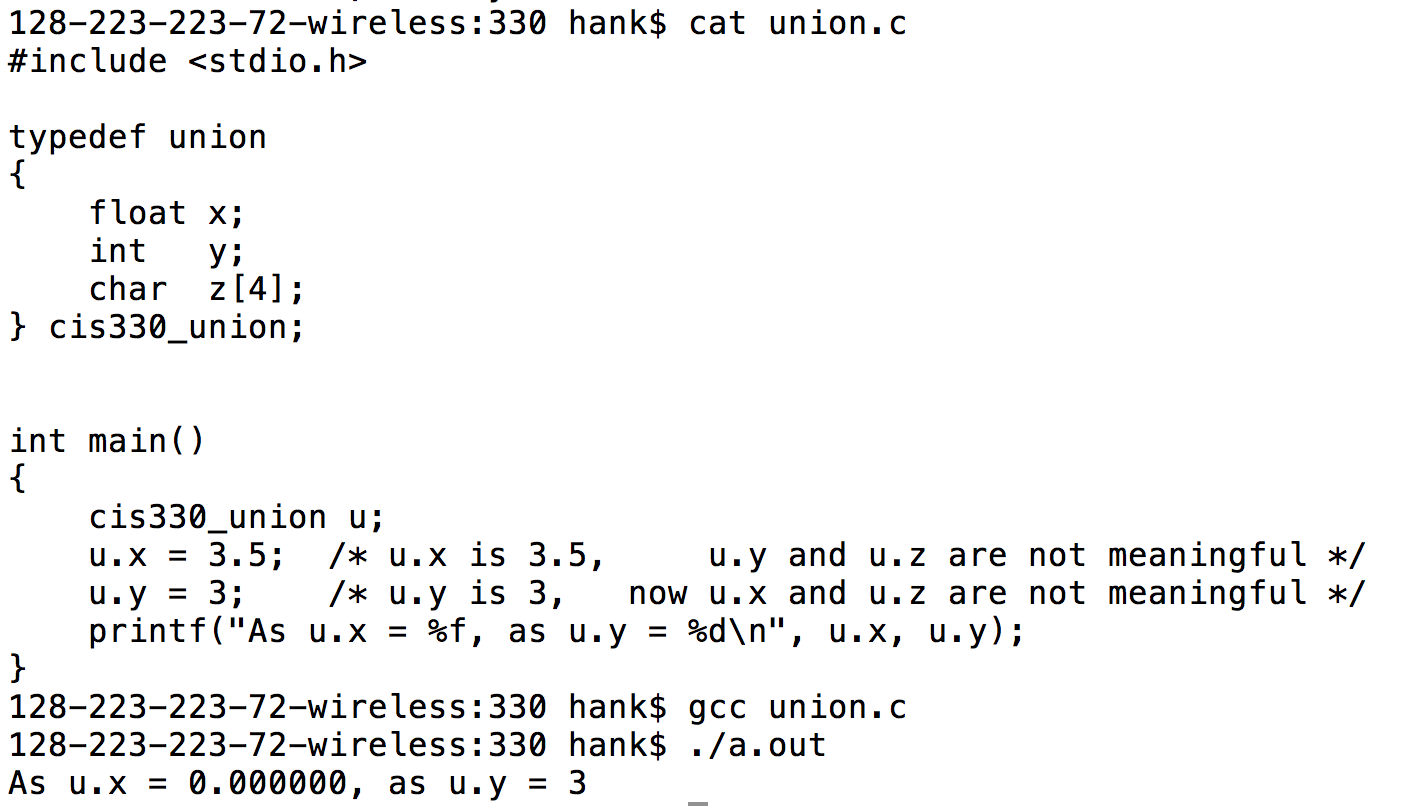 Why are unions useful?
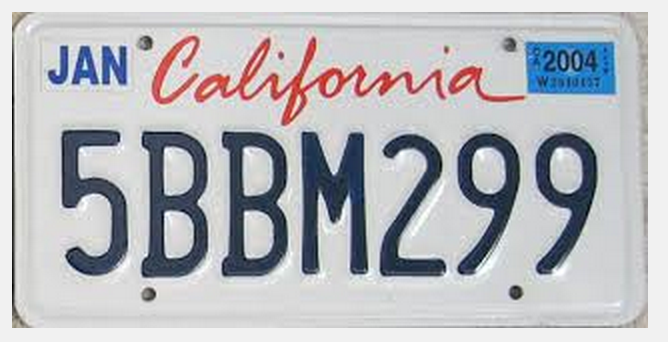 Unions Example
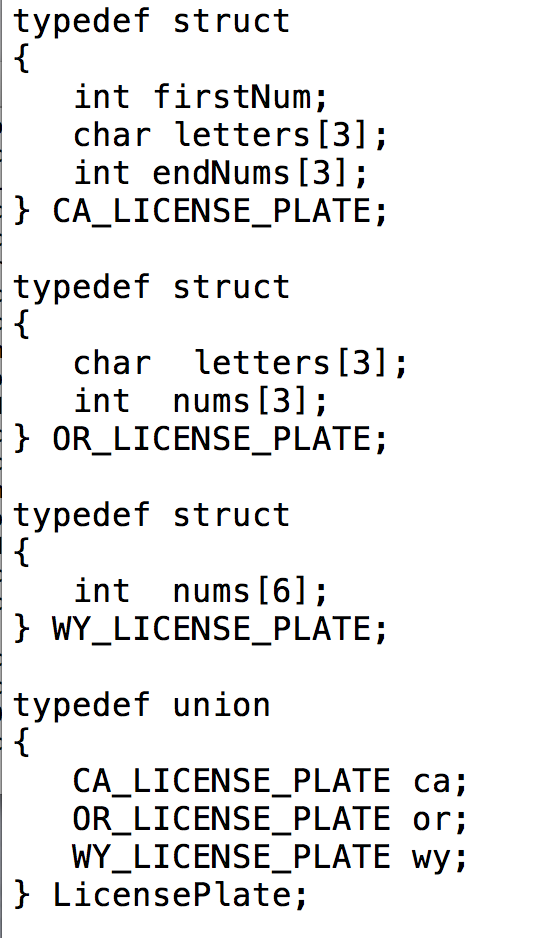 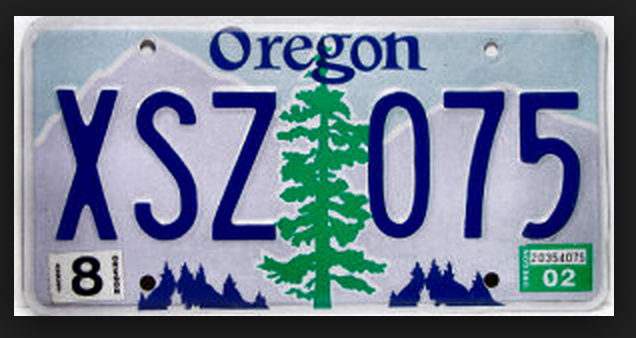 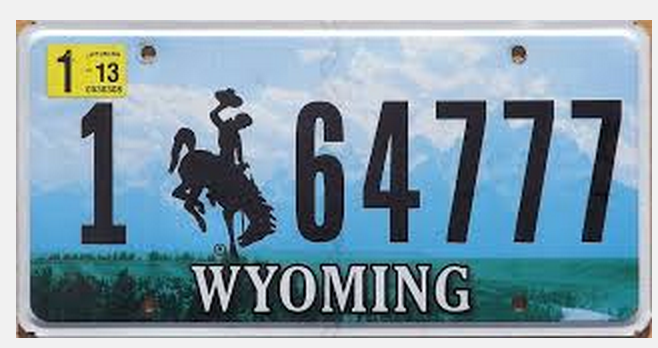 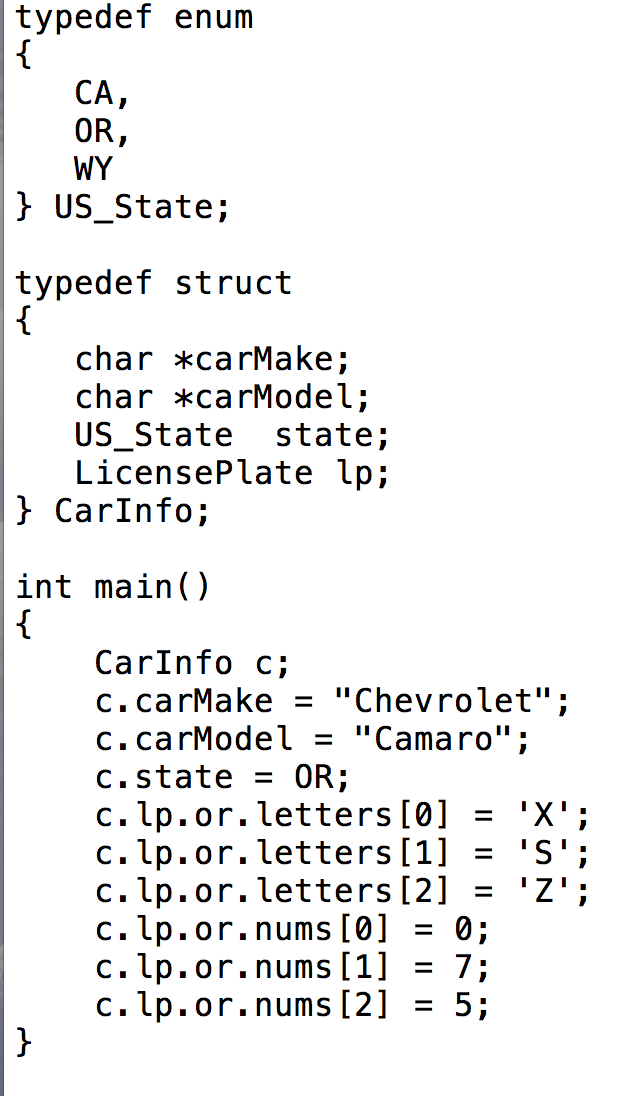 Unions Example
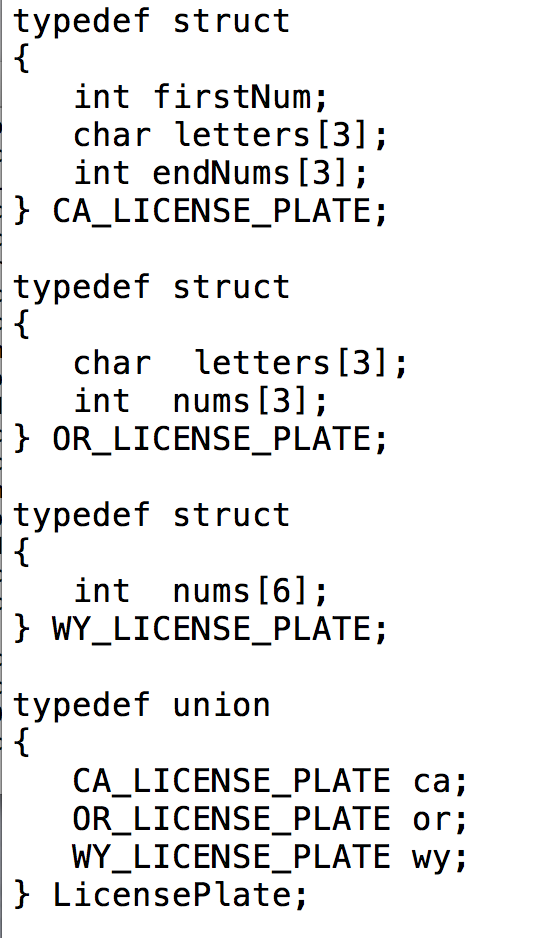 Outline
Grade 4A
Review
Project 2B
Enum
Struct
Unions
Project 2C
Project 2C
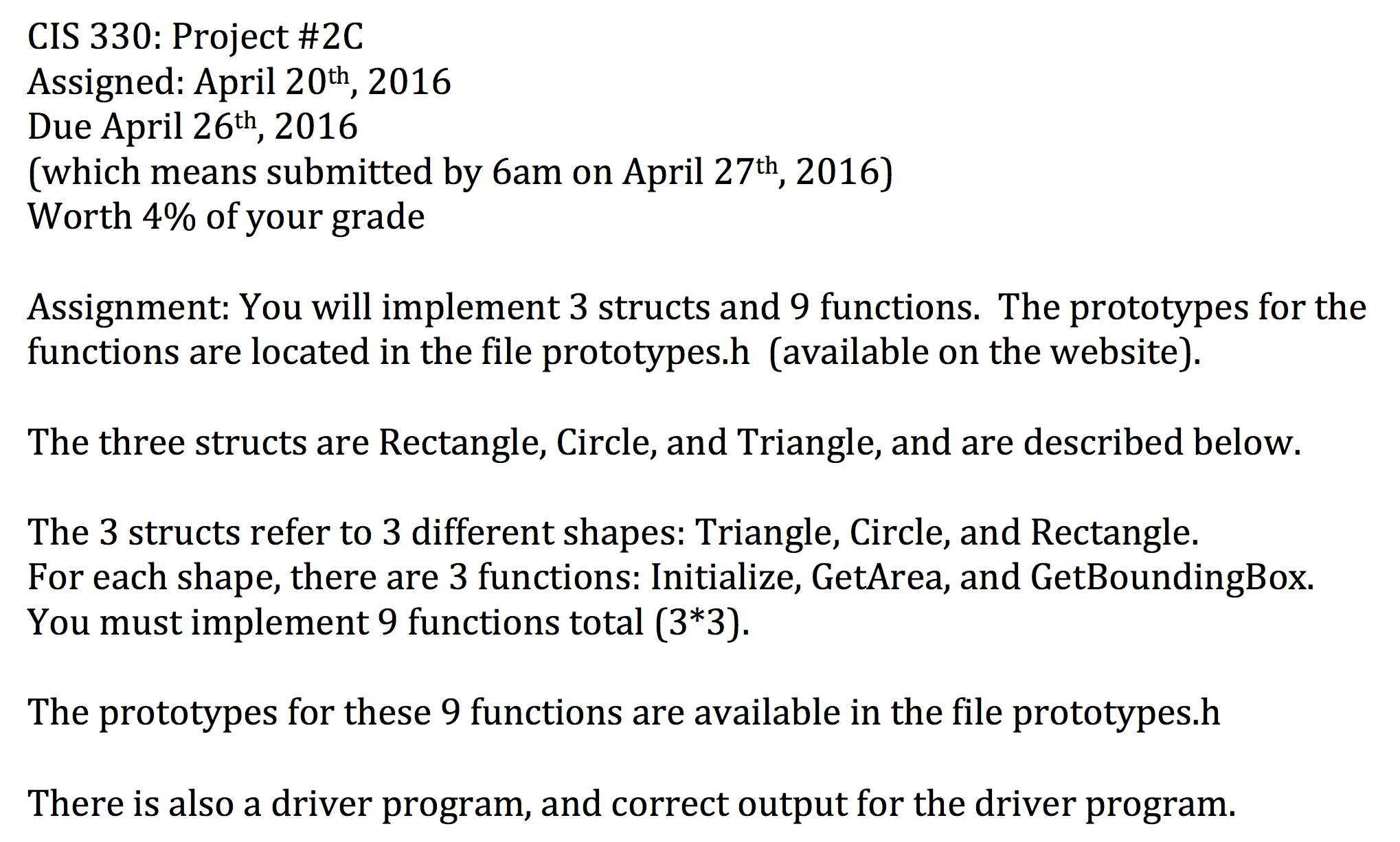 Project 3A
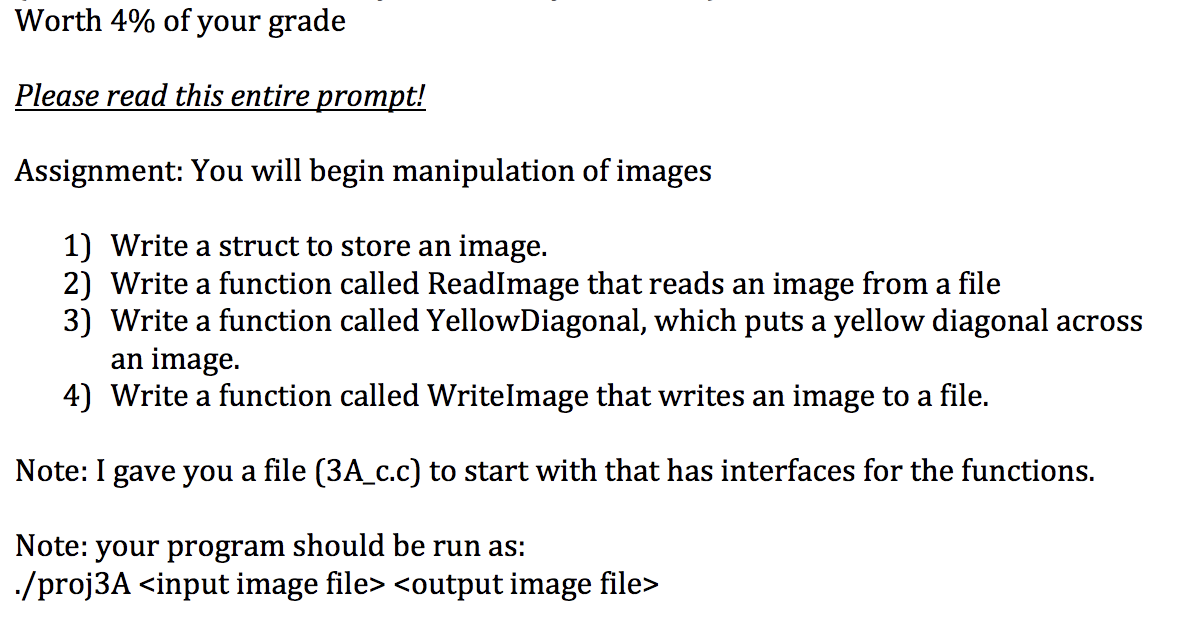 Function Pointers
Function Pointers
Idea:
You have a pointer to a function
This pointer can change based on circumstance
When you call the function pointer, it is like calling a known function
Function Pointer Example
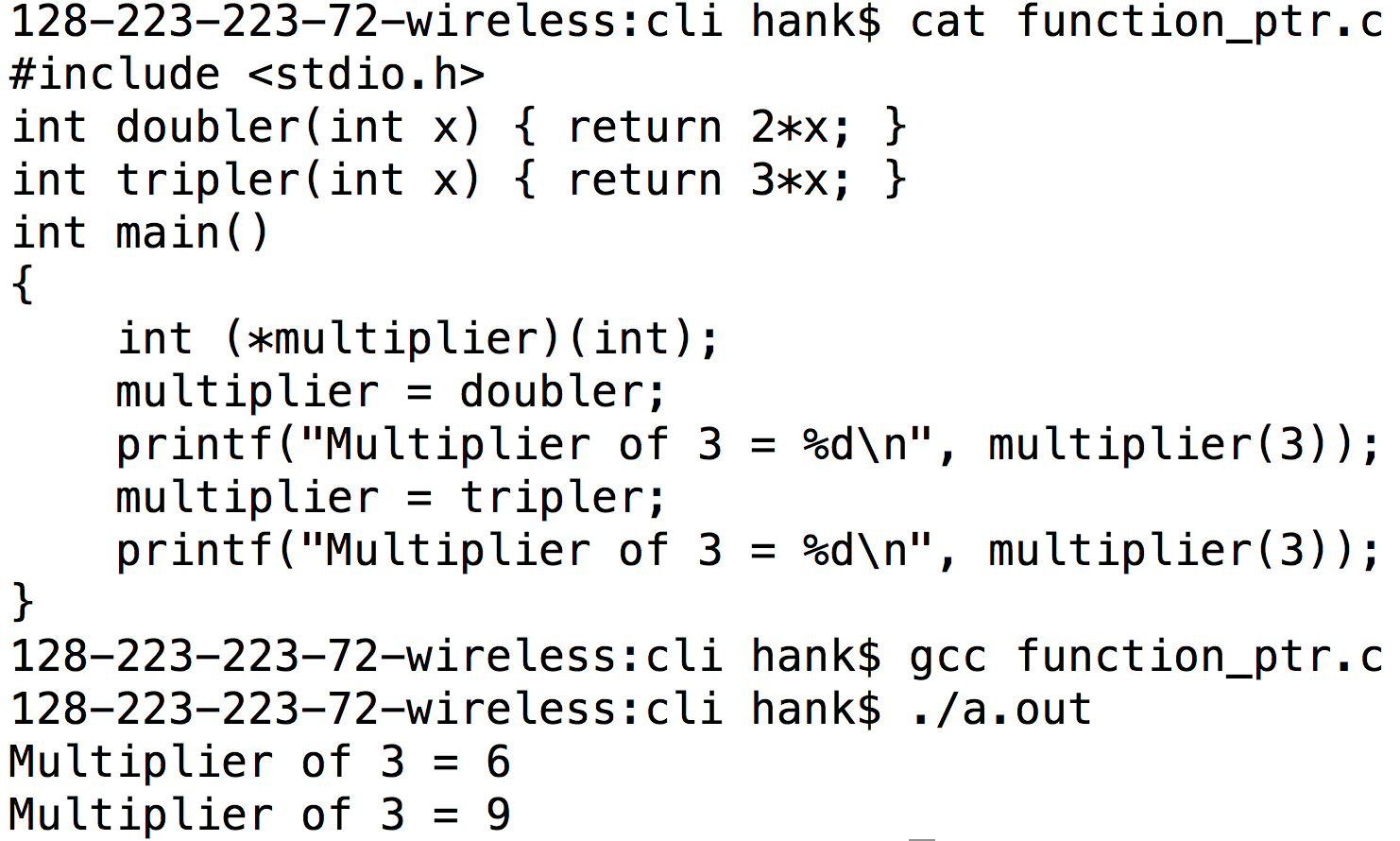 Function Pointers vs Conditionals
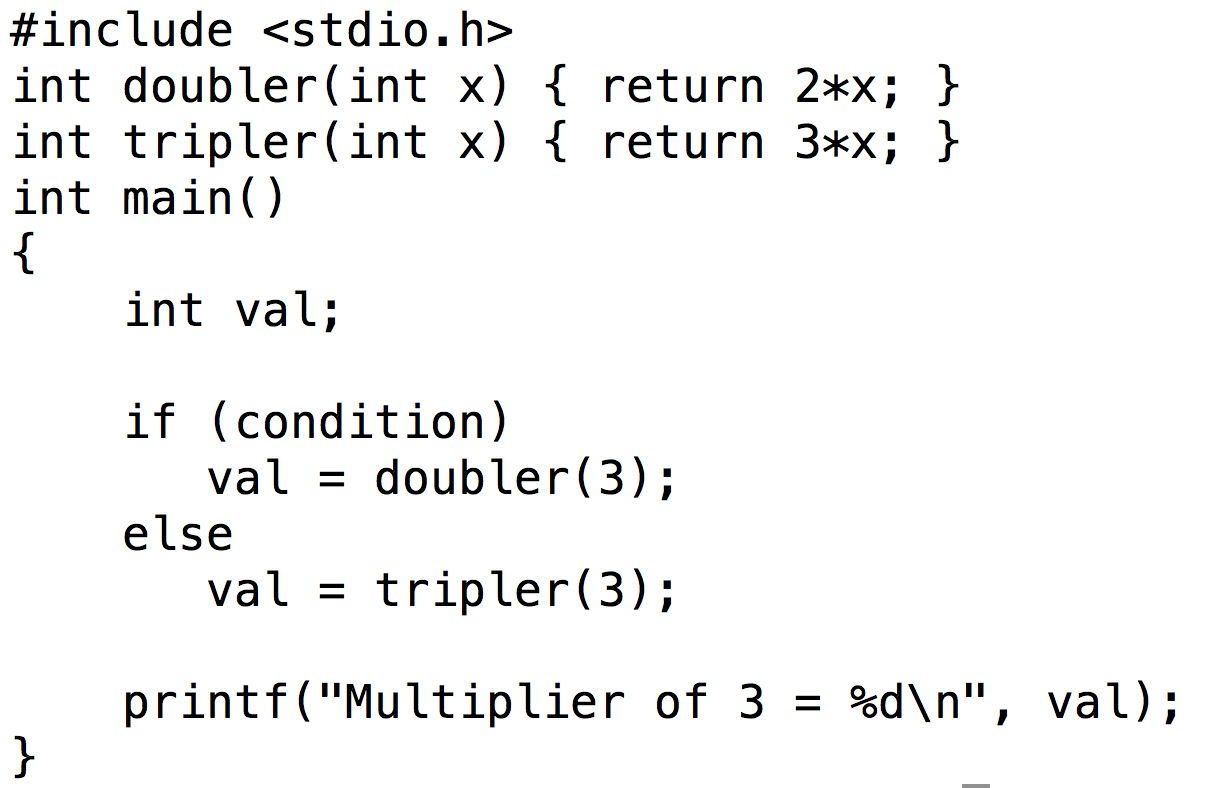 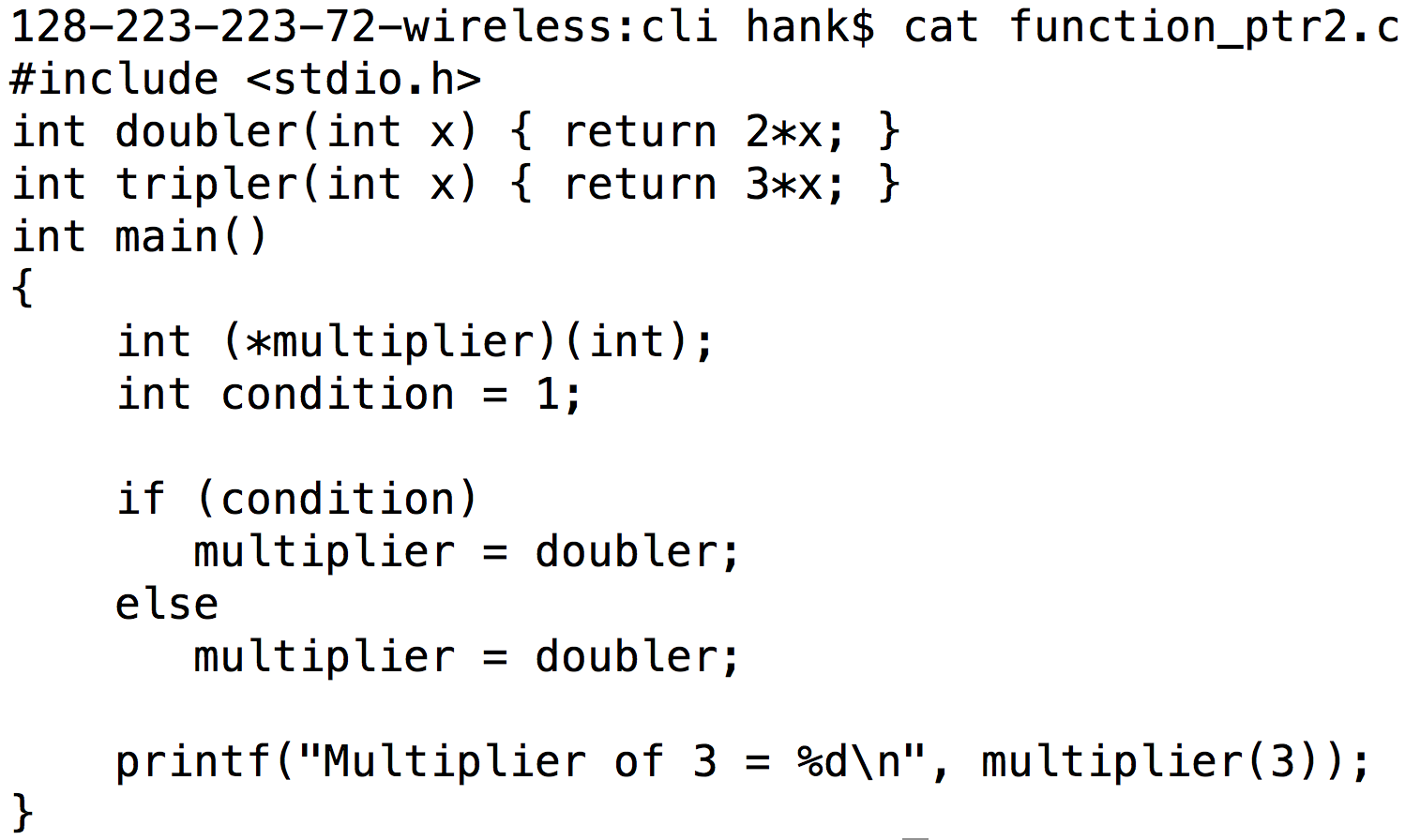 What are the pros and cons of each approach?
Function Pointer Example #2
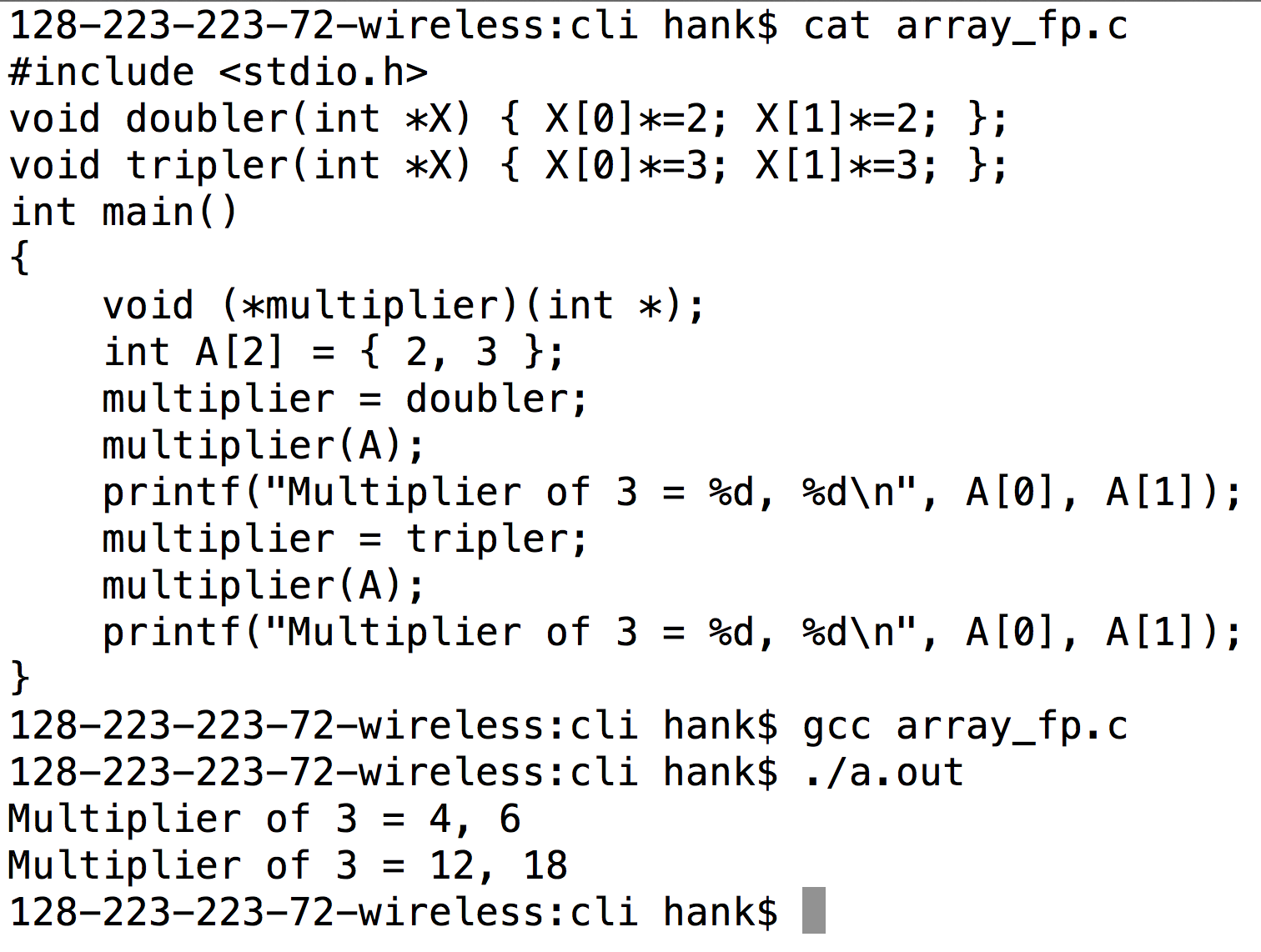 Function pointer
Part of function signature
Don’t be scared of extra ‘*’s … they just come about because of pointers in the arguments or return values.
Simple-to-Exotic Function Pointer Declarations
void (*foo)(void);
void (*foo)(int **, char ***);
char ** (*foo)(int **, void (*)(int));
These sometimes come up on interviews.
Callbacks
Callbacks: function that is called when a condition is met
Commonly used when interfacing between modules that were developed separately.
… libraries use callbacks and developers who use the libraries “register” callbacks.
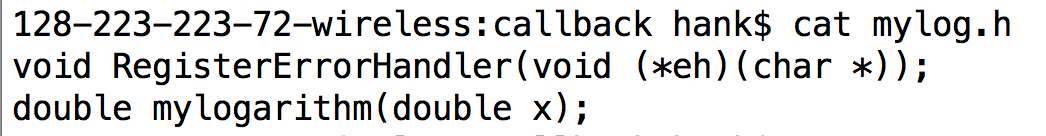 Callback example
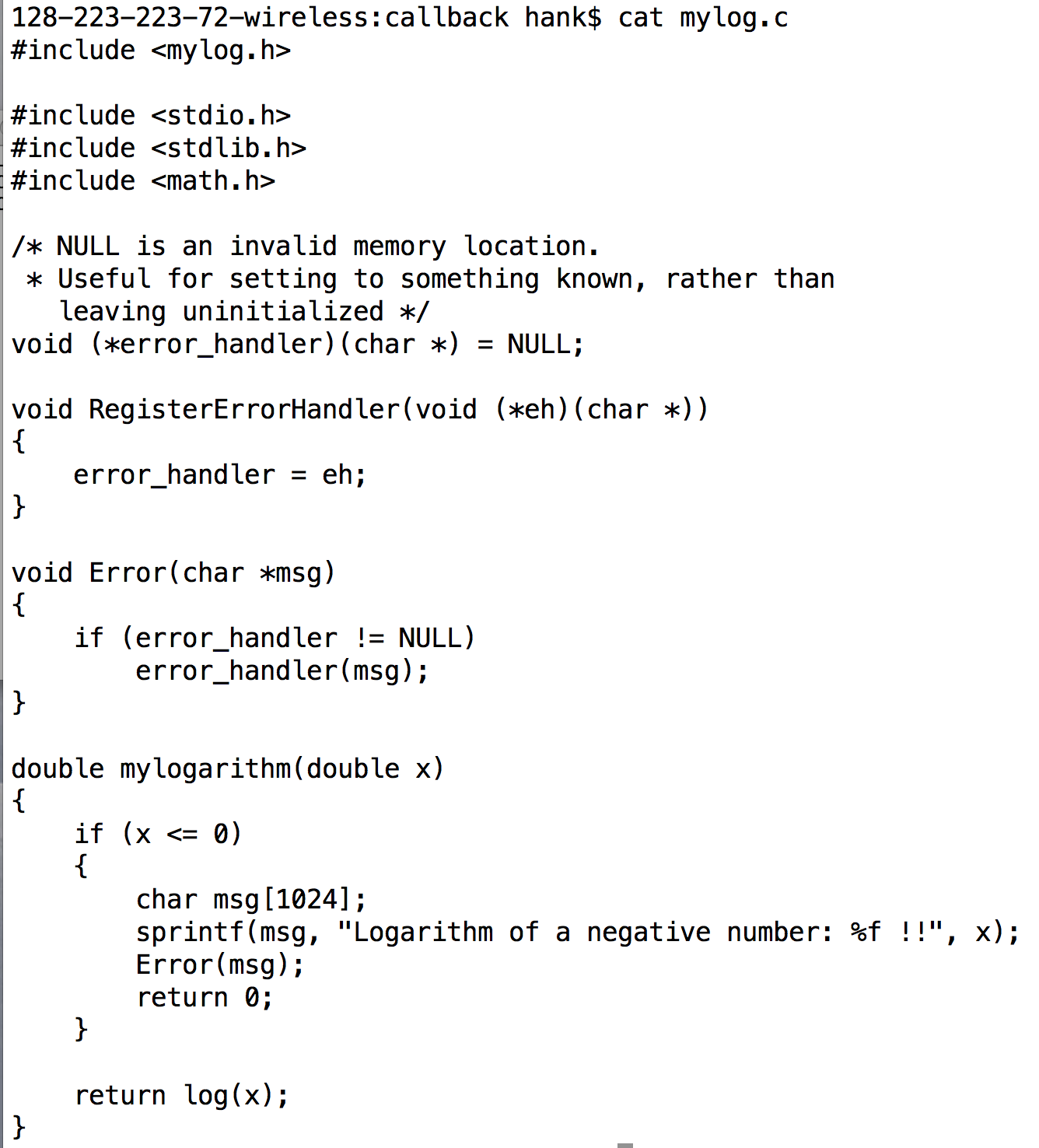 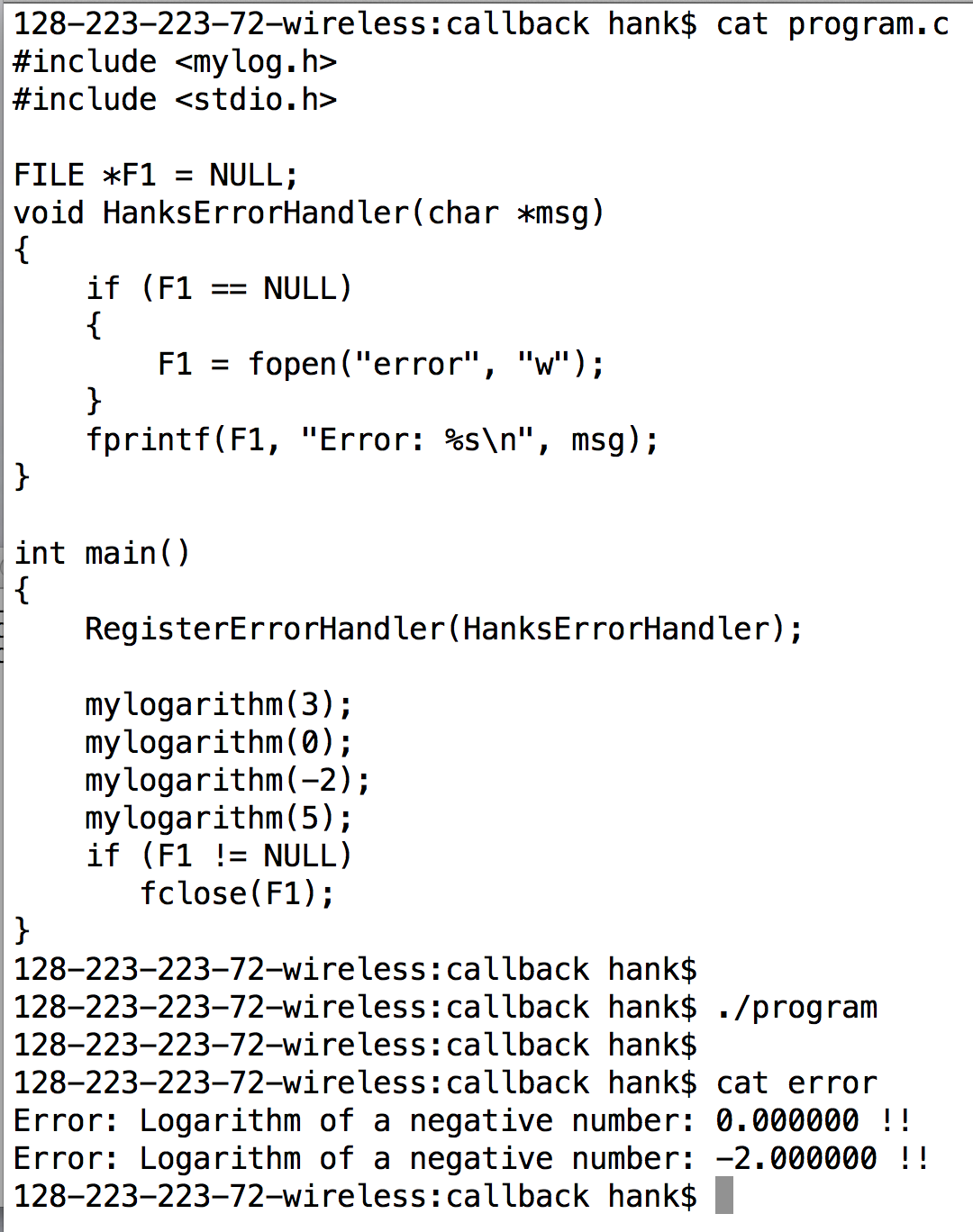 Callback example
Function Pointers
We are going to use function pointers to accomplish “sub-typing” in Project 2D.
Subtyping
Subtyping
Type: a data type (int, float, structs)
Subtype / supertype:
Supertype: the abstraction of a type
(not specific)
Subtype: a concrete implementation of the supertype
(specific)
The fancy term for this is “subtype polymorphism”
Subtyping: example
Supertype: Shape
Subtypes:
Circle
Rectangle
Triangle
Subtyping works via interfaces
Must define an interface for supertype/subtypes
Interfaces are the functions you can call on the supertype/subtypes

The set of functions is fixed
Every subtype must define all functions
Subtyping
I write my routines to the supertype interface
All subtypes can automatically use this code
Don’t have to modify code when new supertypes are added

Example: 
I wrote code about Shapes.
I don’t care about details of subtypes (Triangle, Rectangle, Circle)
When new subtypes are added (Square), my code doesn’t change
More Unix
“.” and “..”
Unix convention:
“.” : the current directory
“..” : the parent directory
Quiz: you in /path/to/dir and issue “cd ./.././..”.
Where do you end up?
Answer: “/path”
pwd and $PWD
pwd: unix command that returns the “present working directory”
$PWD : environment variable that contains the present working directory
$OLDPWD : environment variable that contains the previous present working directory
“-” : shortcut for the previous PWD
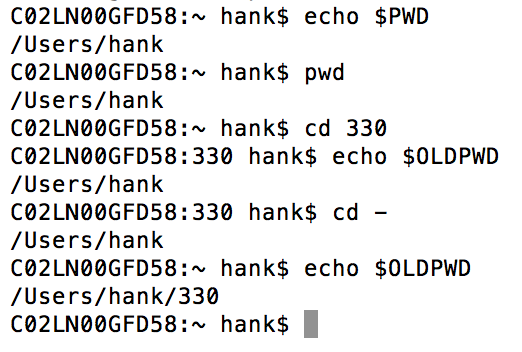 PATH environment variable
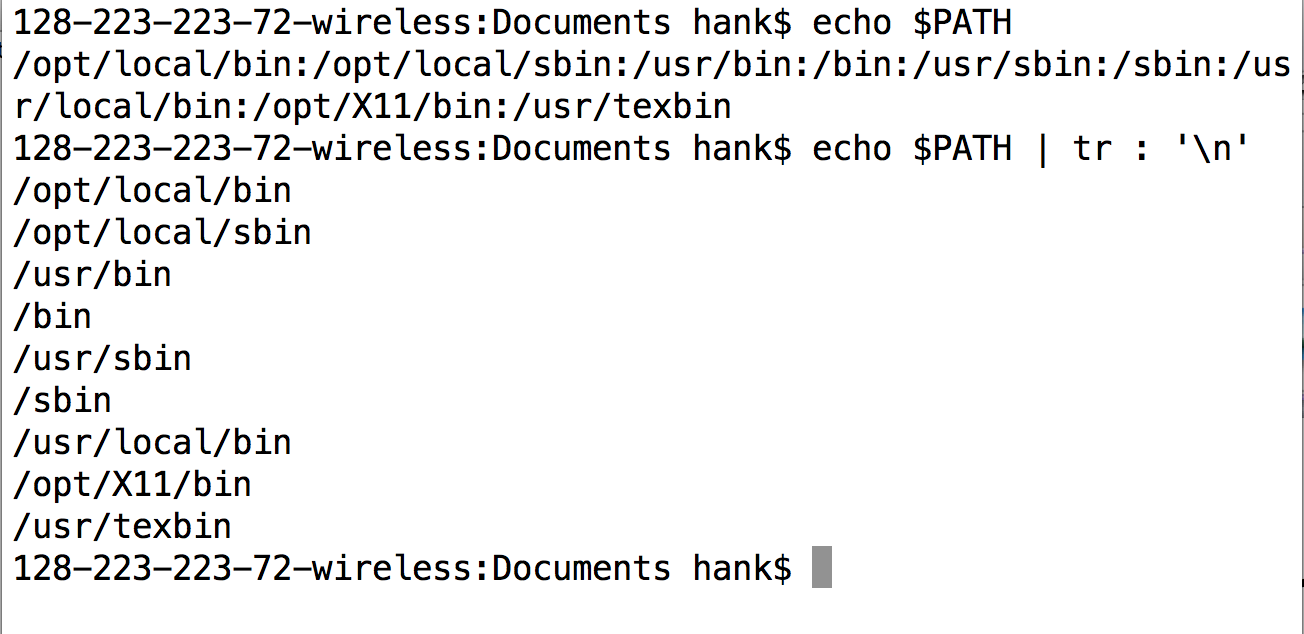 “tr”: Unix command for replacing characters (translating characters).
When the shell wants to invoke a command, it searches for the command in the path
which
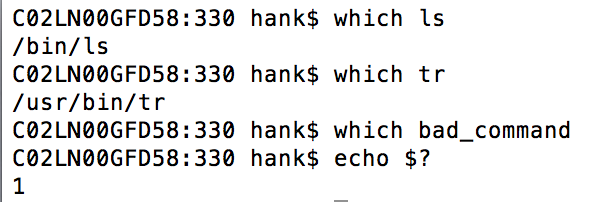 which: tells you the directory the shell is finding a command in.
Invoking programs in current directory
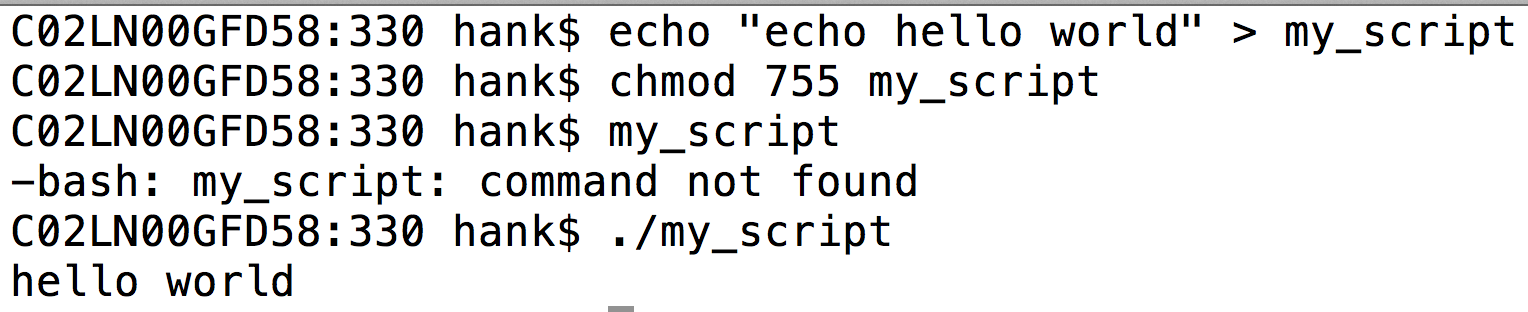 shell works with ./prog_name since it views this as a path.  Hence $PATH is ignored.
Invoking programs in current directory
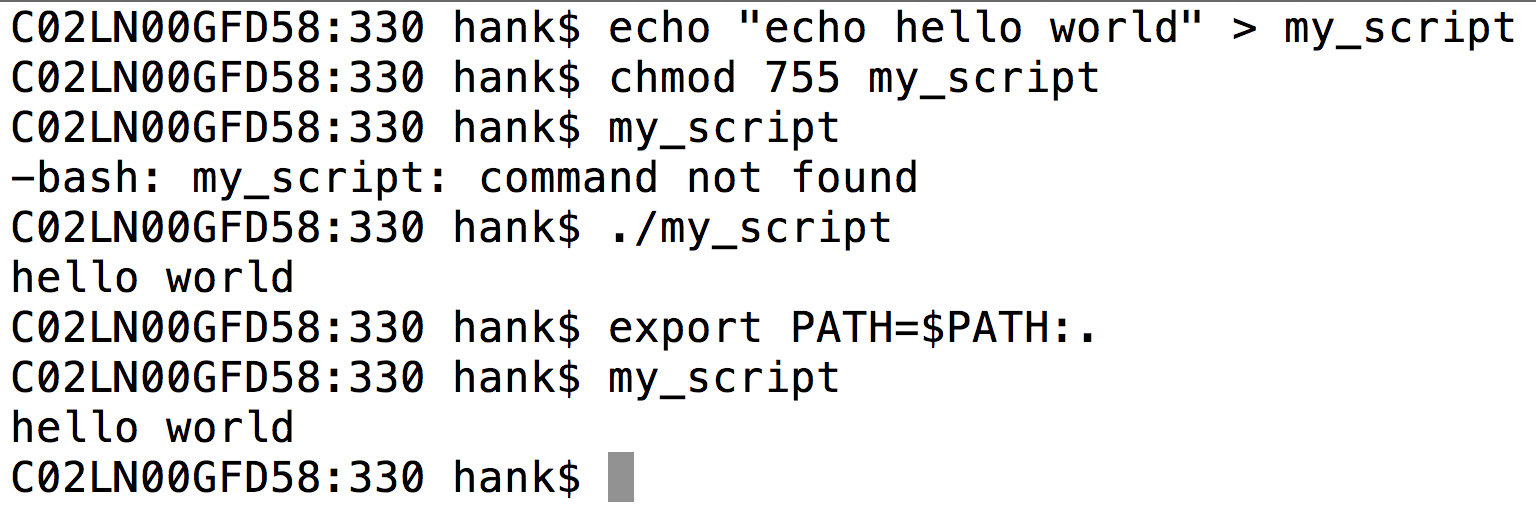 Trojan Horse Attack
export PATH=.:$PATH
why is this a terrible idea?
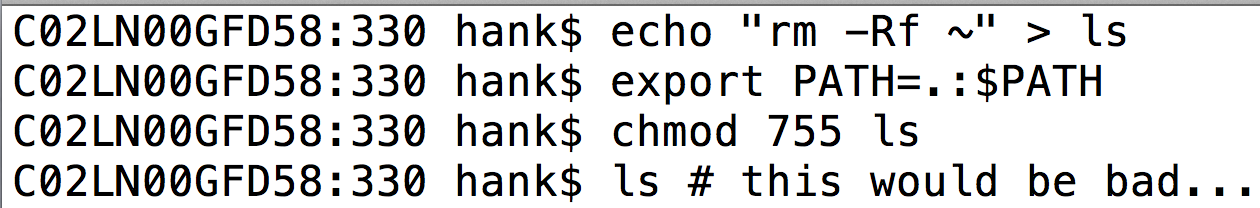 Wild Cards
‘*’ (asterisk) serves as a wild card that does pattern matching
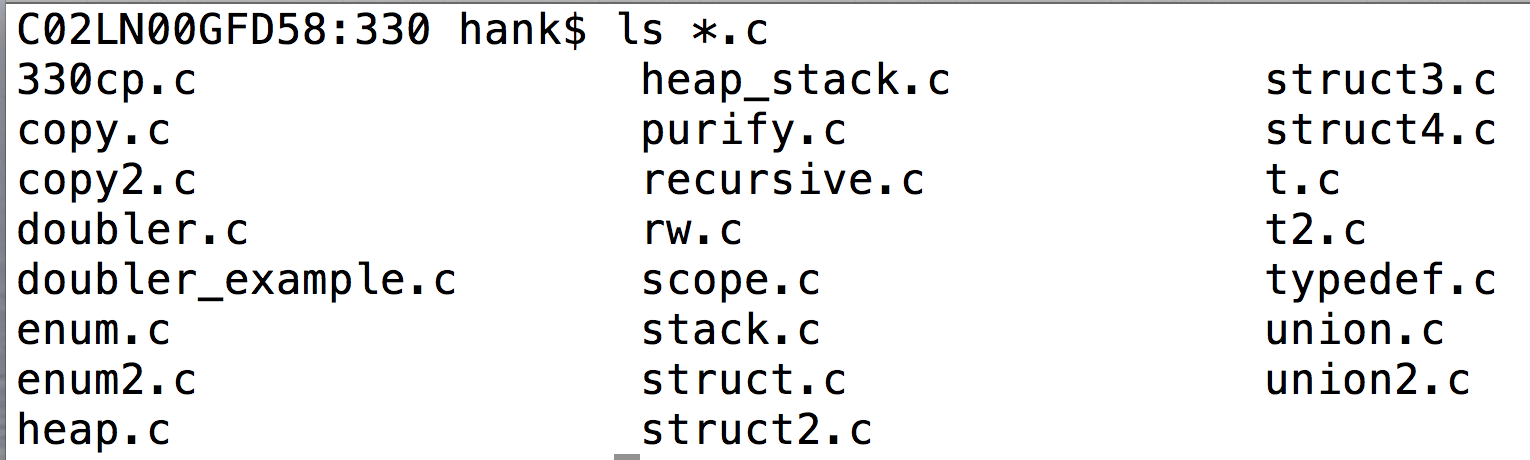 Wild Cards
You can use multiple asterisks for complex patterns
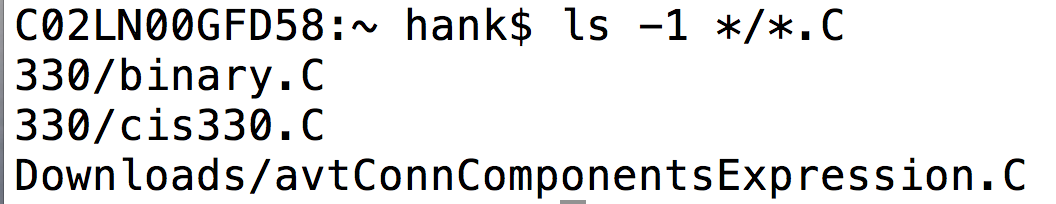 if / then / else / fi
Advanced constructs:
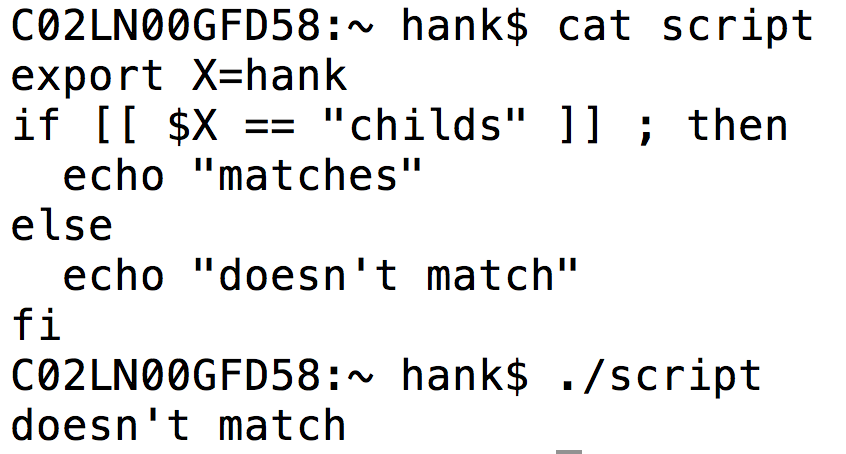 for / do / done
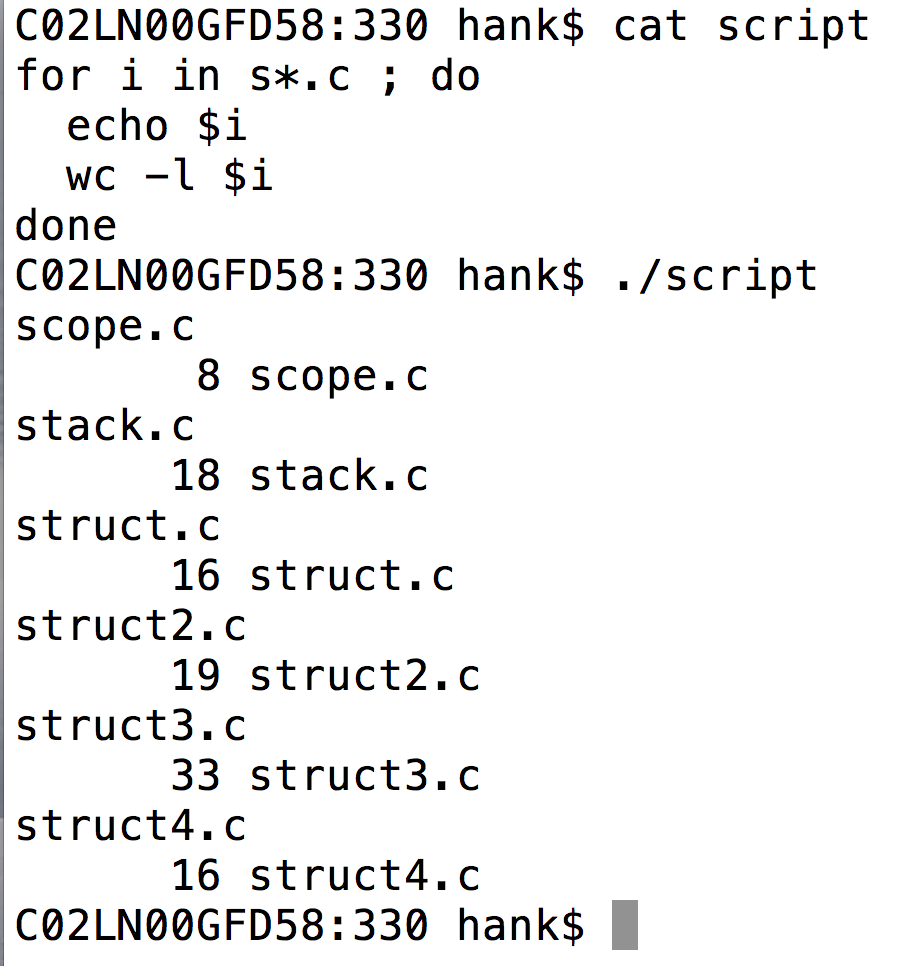 -f and -d
-f : does a file exist?
-d : does a directory exist?

example:
	if [[ ! -d include ]] ; then mkdir include ; fi
Why are Unions useful?
Allows you to represent multiple data types simultaneously
But only if you know you want exactly one of them
Benefit is space efficiency, which leads to performance efficiency
Unions are also useful for abstracting type.
We will re-visit this when we talk about C++’s templates.
Bonus Material
Problem with C…
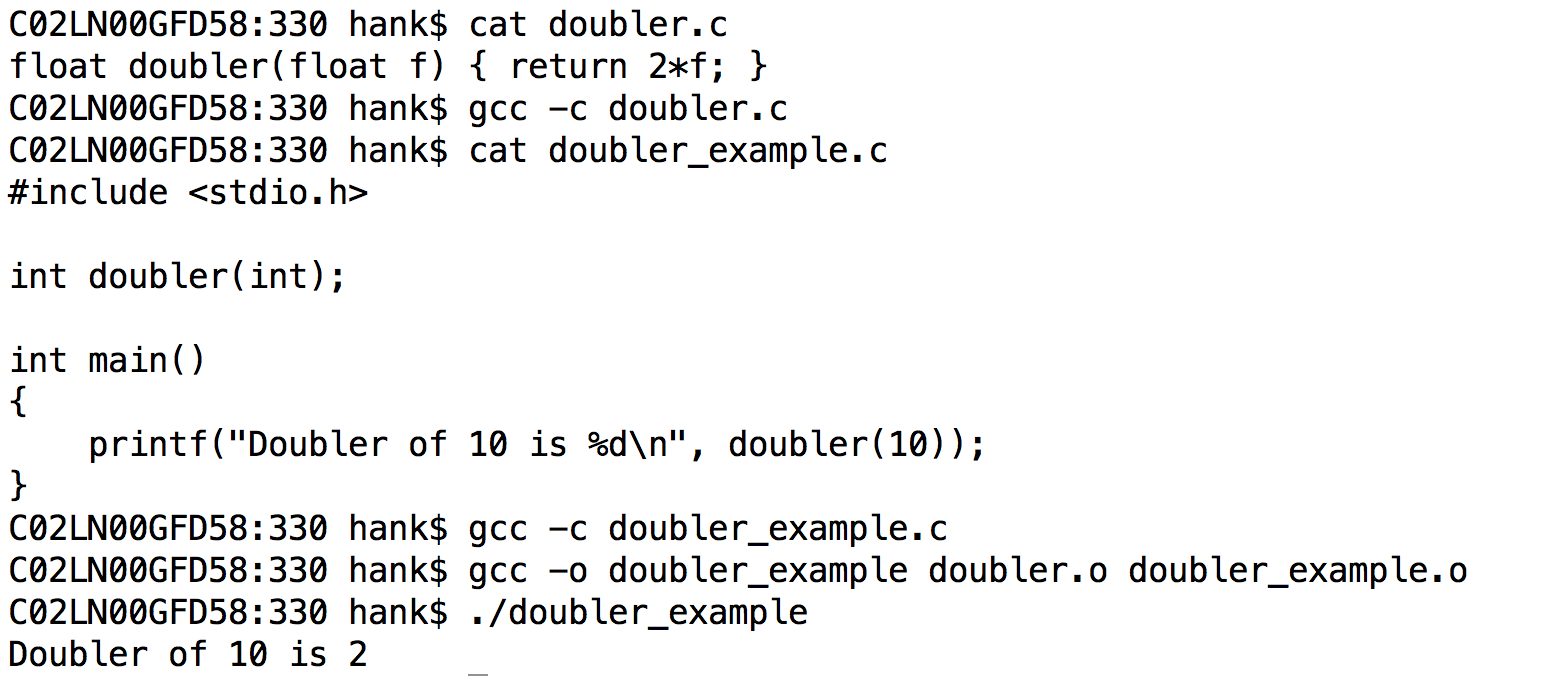 Problem with C…
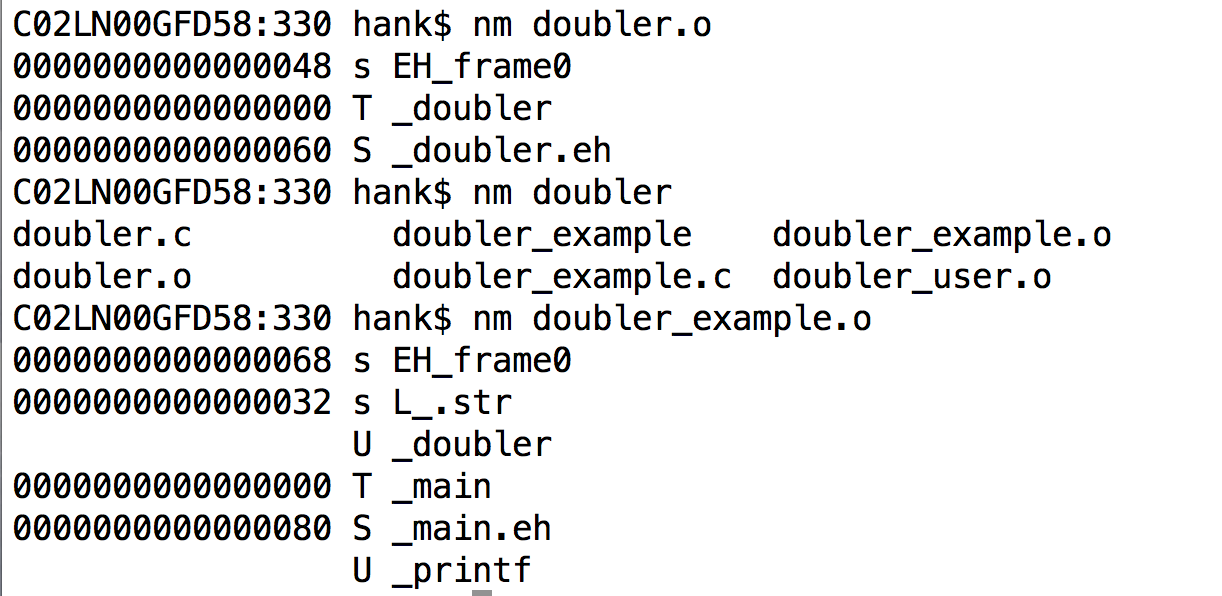 No checking of type…
Problem is fixed with C++…
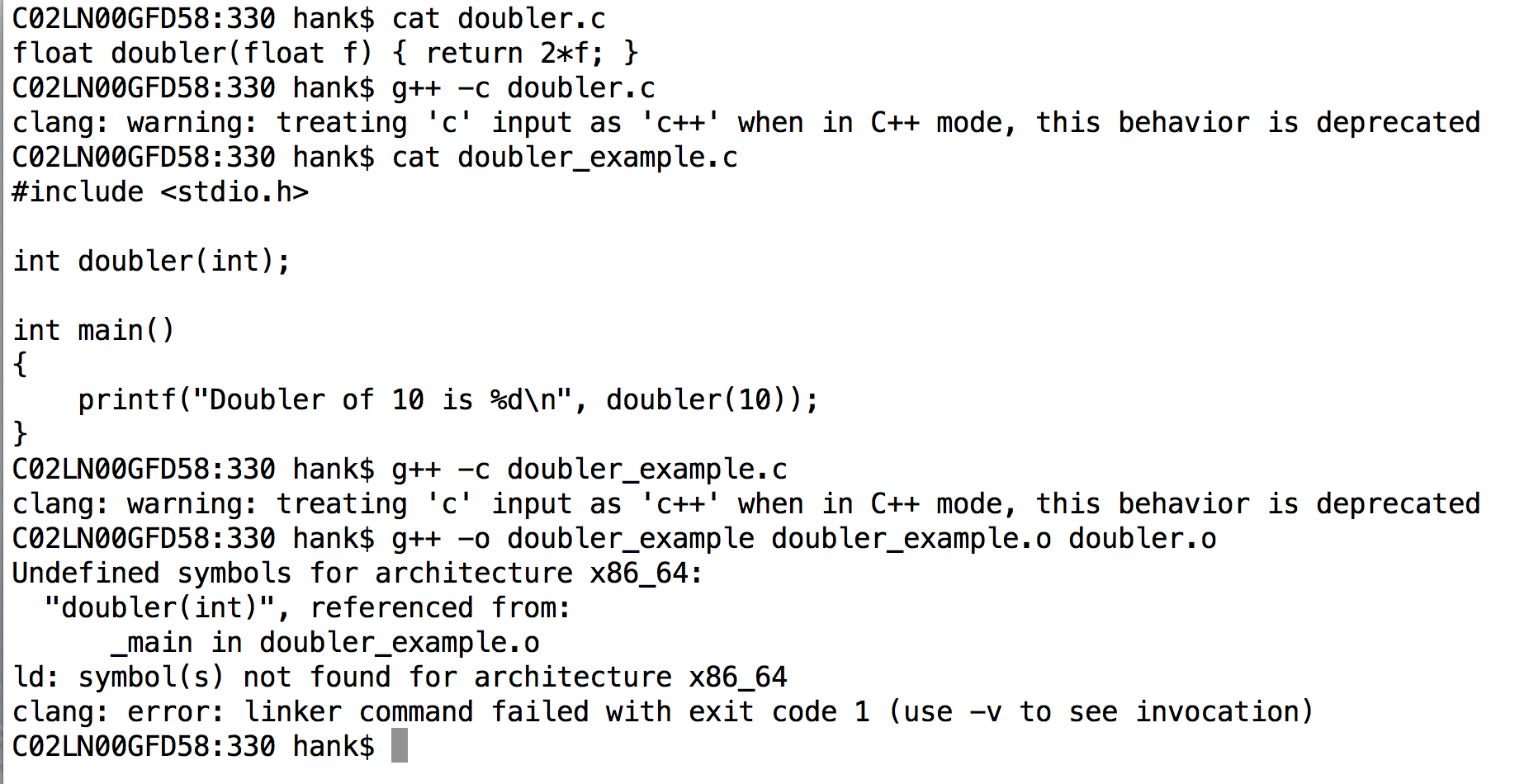 Problem is fixed with C++…
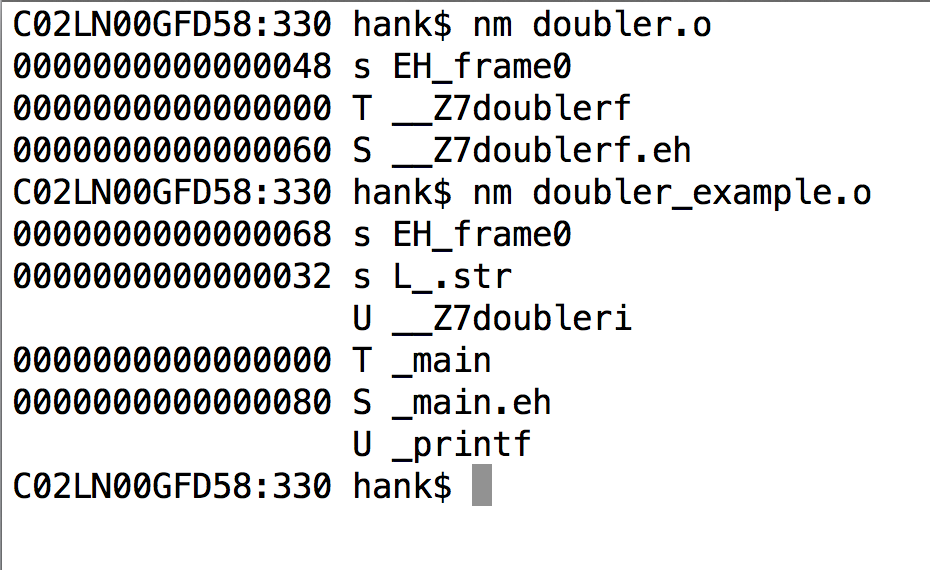 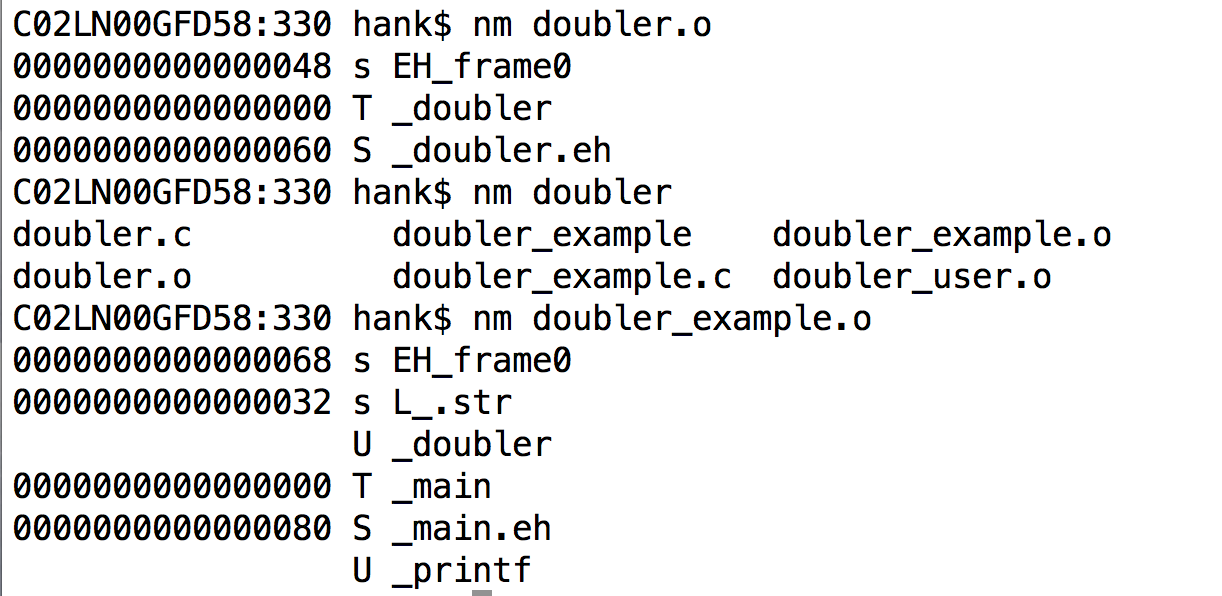 Mangling
Mangling refers to combing information about the return type and arguments and “mangling” it with function name.
Way of ensuring that you don’t mix up functions.
Causes problems with compiler mismatches
C++ compilers haven’t standardized.
Can’t take library from icpc and combine it 		with g++.
C++ will let you overload functions with different types
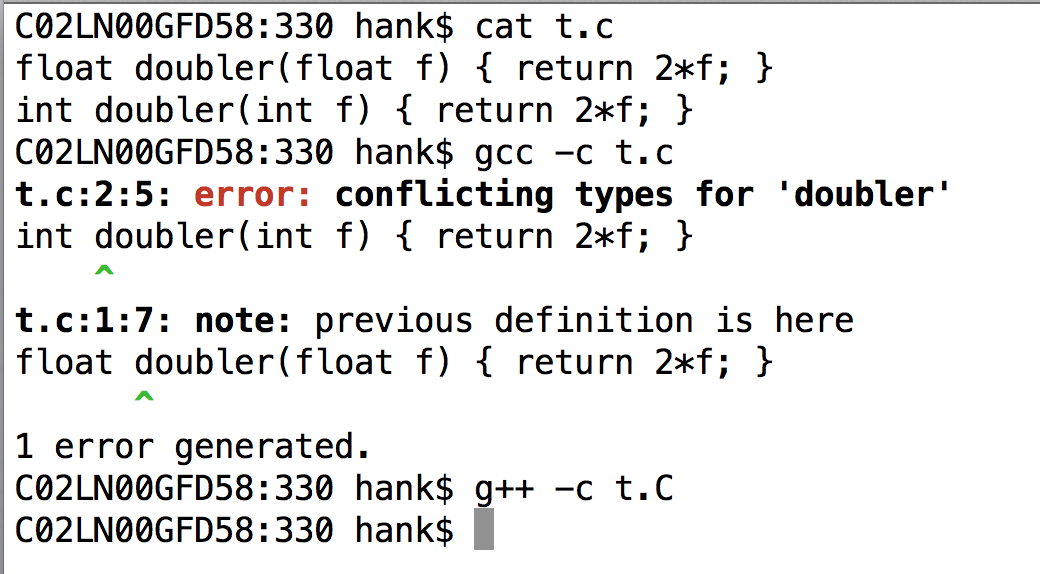 C++ also gives you access to mangling via “namespaces”
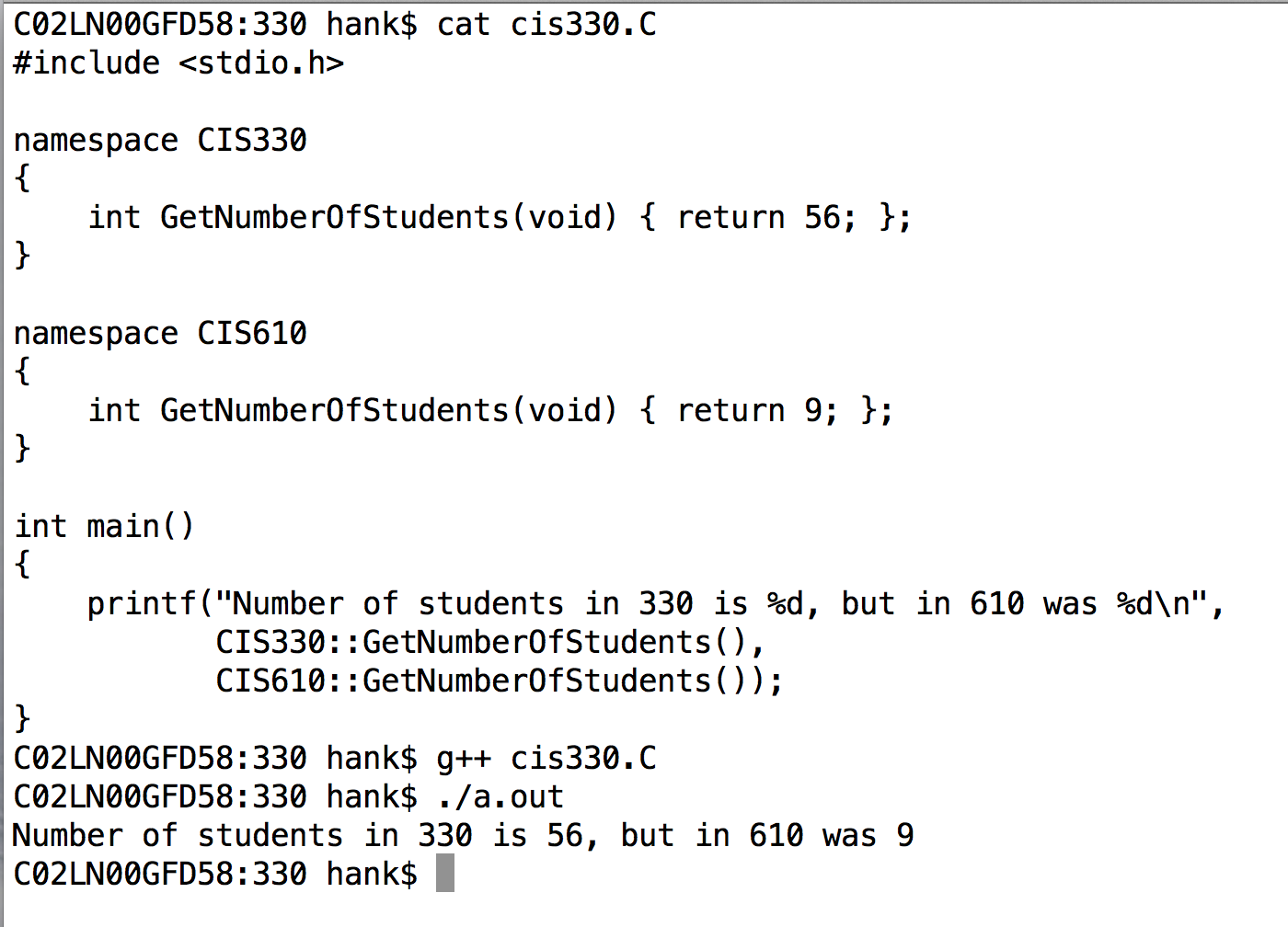 Functions or variables within a namespace are accessed with “::”
C++ also gives you access to mangling via “namespaces”
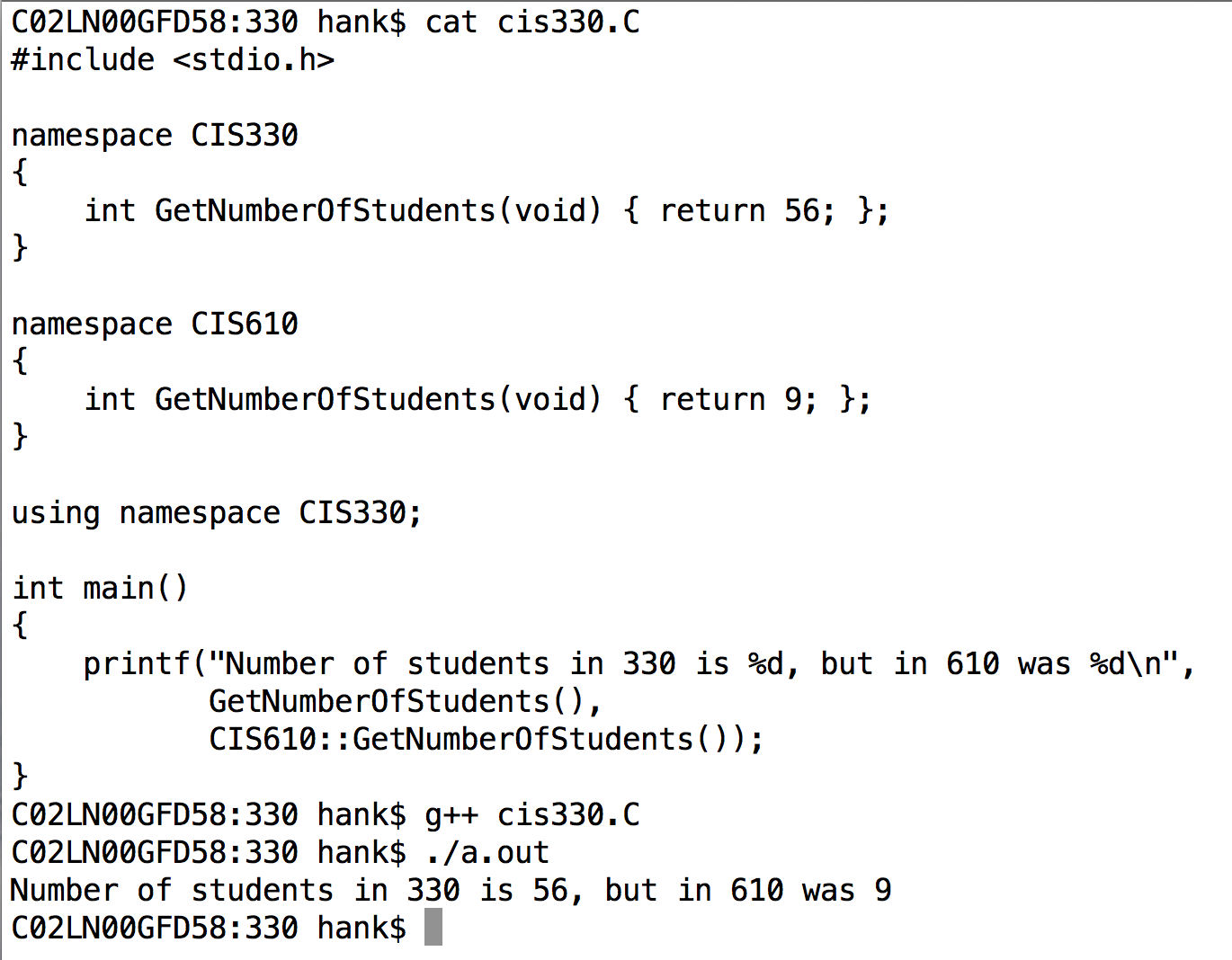 The “using” keyword makes all functions and variables from a namespace available without needing “::”. 
And you can still access other namespaces.
Backgrounding
“&”: tell shell to run a job in the background
Background means that the shell acts as normal, but the command you invoke is running at the same time.
“sleep 60” vs “sleep 60 &”
When would backgrounding be useful?
Suspending Jobs
You can suspend a job that is running
		Press “Ctrl-Z”
The OS will then stop job from running and not schedule it to run.
You can then:
make the job run in the background.
Type “bg”
make the job run in the foreground.
Type “fg”
like you never suspended it at all!!
Web pages
ssh –l <user name> ix.cs.uoregon.edu
cd public_html
put something in index.html
 it will show up as 
	http://ix.cs.uoregon.edu/~<username>
Web pages
You can also exchange files this way
scp file.pdf <username>@ix.cs.uoregon.edu:~/public_html
point people to http://ix.cs.uoregon.edu/~<username>/file.pdf
Note that ~/public_html/dir1 shows up as http://ix.cs.uoregon.edu/~<username>/dir1

(“~/dir1” is not accessible via web)